Endocrine System
Overview 

Hypothalamus and Pituitary Gland

Other Endocrine Glands

Hormones and Their Actions

Stress and Adaptation

Eicosanoids and Paracrine Signaling

Endocrine Disorders
17-1
Overview of Cell Communications
internal communication is necessary for coordination of cell activities

four principal mechanisms of communication between cells
gap junctions
pores in cell membrane allow signaling molecules, nutrients, and electrolytes to move from cell to cell
neurotransmitters
released from neurons to travel across synaptic cleft to second cell
paracrine (local) hormones
secreted into tissue fluids to affect nearby cells
hormones 
chemical messengers that travel in the bloodstream to other tissues and organs
17-2
Endocrine System Components
endocrine system - glands, tissues, and cells that secrete hormones

endocrinology – the study of this system and the diagnosis and treatment of its disorders

endocrine glands – organs that are traditional sources of hormones

hormones - chemical messengers that are transported by the bloodstream and stimulate physiological responses in cells of  another tissue or organ, often a considerable distance away
Copyright © The McGraw-Hill Companies, Inc. Permission required for reproduction or display.
Target cells
Endocrine
cells
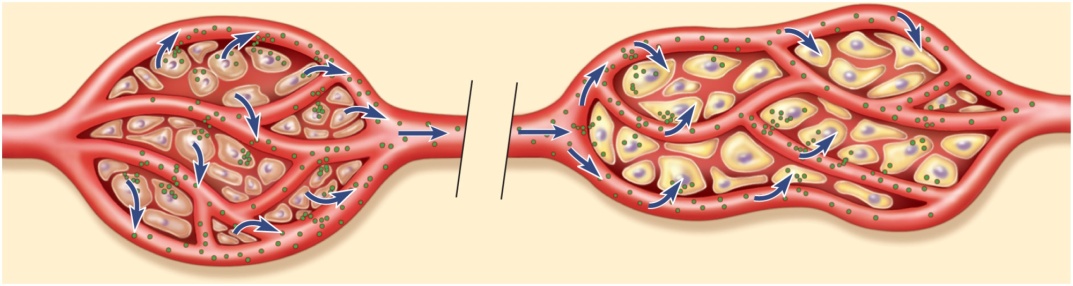 Hormone in
bloodstream
(b) Endocrine system
Figure 17.2b
17-3
Endocrine Organs
Copyright © The McGraw-Hill Companies, Inc. Permission required for reproduction or display.
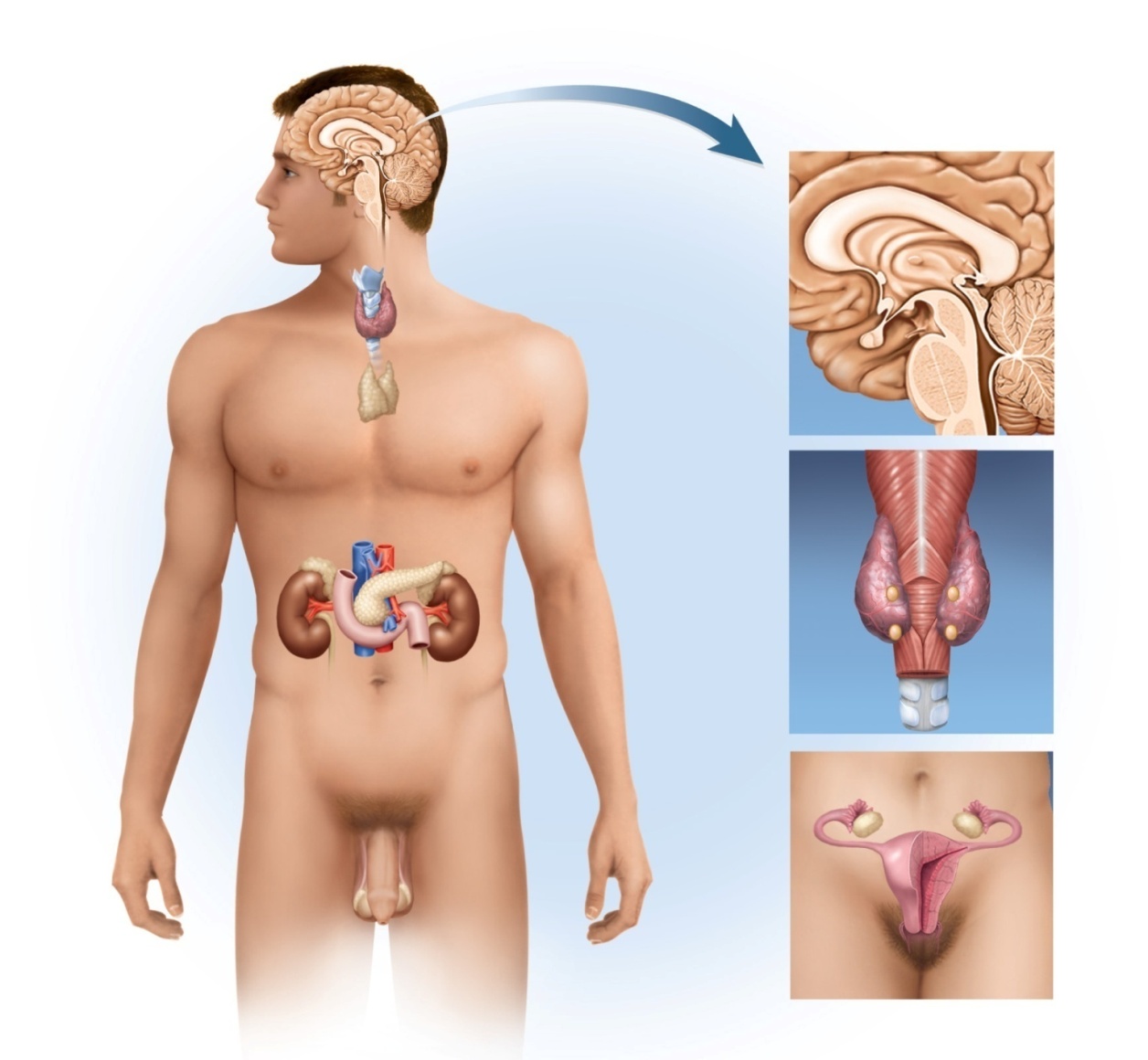 Pineal gland
Hypothalamus
Pituitary gland
Thyroid gland
Thymus
Adrenal gland
Pancreas
Parathyroid
glands
Trachea
Posterior
view
Gonads:
Ovary (female)
Testis (male)
Figure 17.1
major organs of endocrine system
17-4
Comparison of Endocrine and Exocrine Glands
exocrine glands
have ducts carry secretion to an epithelial surface or the mucosa of the digestive tract – ‘external secretions’
extracellular effects (food digestion)

endocrine glands
no ducts 
contain dense, fenestrated capillary networks which allows easy uptake of hormones into bloodstream
‘internal secretions’
intracellular effects such as altering target cell metabolism

liver cells defy rigid classification – releases hormones, releases bile into ducts, releases albumin and blood-clotting factors into blood (not hormones)
17-5
Comparison of Nervous and Endocrine Systems (Differences)
both serve for internal communication
nervous - both electrical and chemical
endocrine - only chemical

speed and persistence of response
nervous - reacts quickly (1 - 10 msec), stops quickly
endocrine - reacts slowly (hormone release in seconds or days), effect may continue for weeks

adaptation to long-term stimuli
nervous - response declines (adapts quickly)
endocrine - response persists (adapts slowly)

area of effect
nervous - targeted and specific (one organ)
endocrine - general, widespread effects (many organs)
17-6
Communication by the Nervousand Endocrine Systems
Copyright © The McGraw-Hill Companies, Inc. Permission required for reproduction or display.
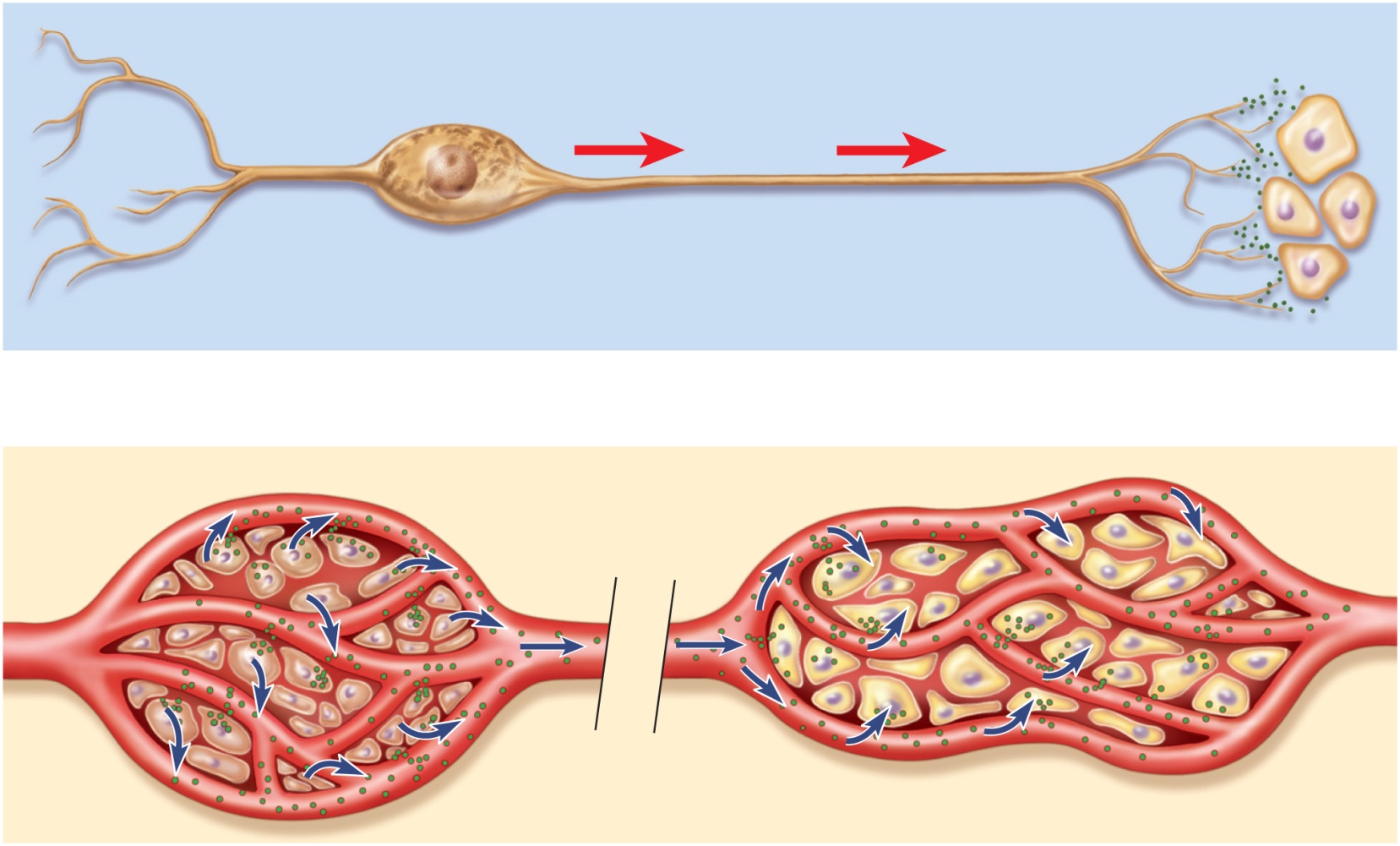 Neurotransmitter
Nerve impulse
Neuron
Target cells
(a) Nervous system
Target cells
Endocrine
cells
Hormone in
bloodstream
(b) Endocrine system
Figure 17.2 a-b
17-7
Nervous and Endocrine Systems (Similarities)
several chemicals function as both hormones and neurotransmitters
norepinephrine, cholecystokinin, thyrotropin-releasing hormone, dopamine and antidiuretic hormone

some hormones secreted by neuroendocrine cells (neurons) that release their secretion into the bloodstream
oxytocin and catecholamines

both systems with overlapping effects on same target cells
norepinephrine and glucagon cause glycogen hydrolysis in liver

systems regulate each other
neurons trigger hormone secretion
hormones stimulate or inhibit neurons

target organs or cells – those organs or cells that have receptorsfor a hormone and can respond to it.
17-8
Anatomy of Hypothalamus
shaped like a flattened funnel 

forms floor and walls of third ventricle of the brain

regulates primitive functions of the body from water balance and thermoregulation to sex drive and childbirth

many of its functions carried out by pituitary gland
17-9
Pituitary Gland (Hypophysis)
suspended from hypothalamus by a stalk – infundibulum

location and size
housed in sella turcica of sphenoid bone
size and shape of kidney bean

composed of two structures with independent origins and separate functions
adenohypophysis (anterior pituitary)
arises from hypophyseal pouch (outgrowth of pharynx)
neurohypophysis (posterior pituitary)
downgrowth from brain
17-10
Embryonic Development
Copyright © The McGraw-Hill Companies, Inc. Permission required for reproduction or display.
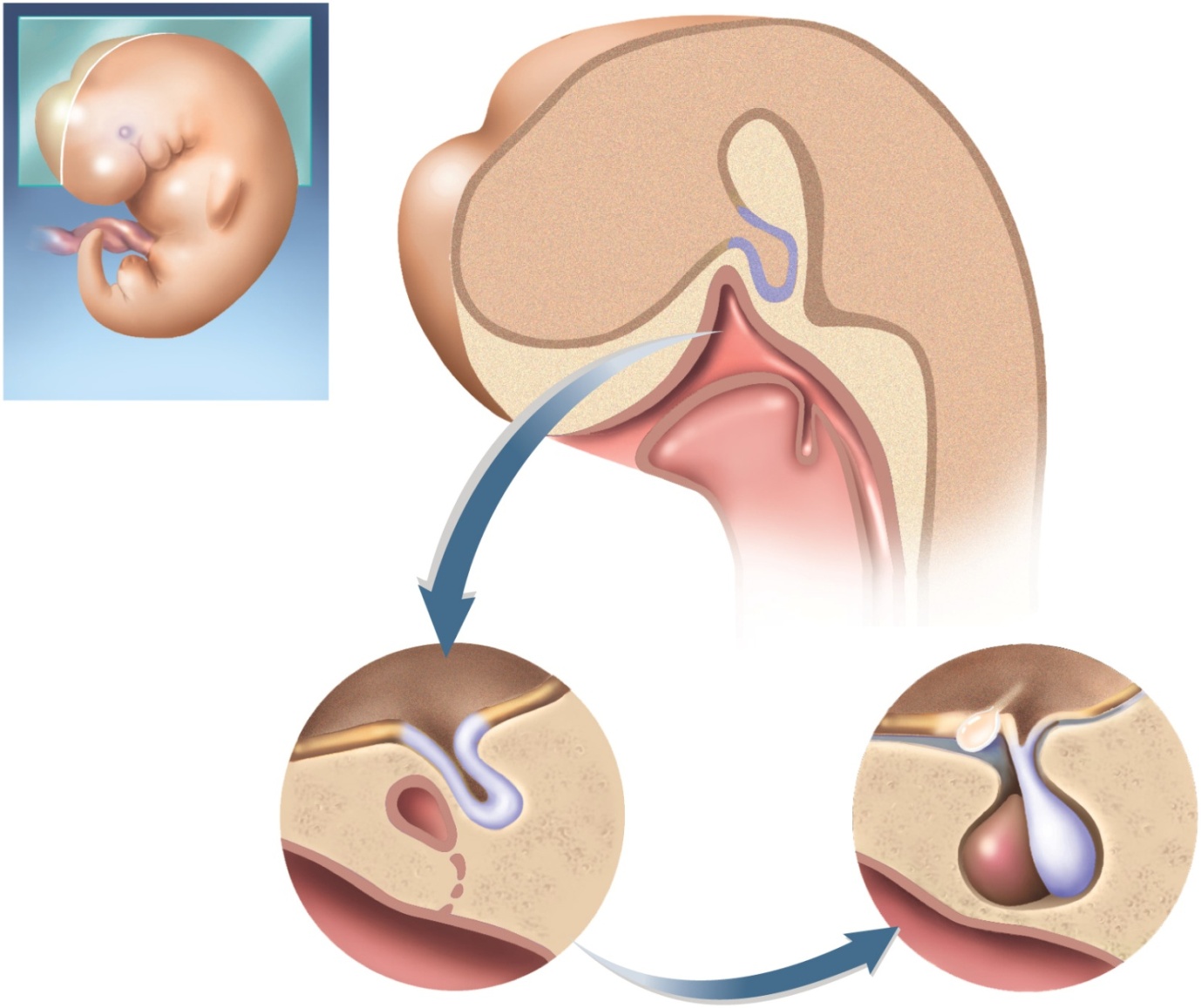 Telencephalon of brain
Future hypothalamus
Neurohypophyseal bud
Hypophyseal pouch
Pharynx
Tongue
Future thyroid
gland
Mouth
Figure 17.3 a-c
(a)  4 weeks
Hypothalamus
Hypothalamus
Optic chiasm
Neurohypophyseal
bud
Pituitary stalk
Posterior lobe
Hypophyseal pouch
Anterior lobe
Sphenoid bone
Pharynx
Pharynx
(b)  8 weeks
(c)  16 weeks
17-11
Adenohypophysis & Neurohypophysis
adenohypophysis constitutes anterior three-quarters of pituitary
has two segments:
anterior lobe (pars distalis)
pars tuberalis small mass of cells adhering to stalk
linked to hypothalamus by hypophyseal portal system 
primary capillaries in hypothalamus connected to secondary capillaries in adenohypophysis by portal venules
hypothalamic hormones regulate adenohypophysis cells

neurohypophysis constitutes the posterior one-quarter of the pituitary
has 3 parts:
median eminence, infundibulum, and the posterior lobe (pars nervosa)
nerve tissue, not a true gland
nerve cell bodies in hypothalamus pass down the stalk as   hypothalamo-hypophyseal tract and end in posterior lobe
hypothalamic neurons secrete hormones that are stored in neurohypophysis until released into blood
17-12
Hypophyseal Portal System
Copyright © The McGraw-Hill Companies, Inc. Permission required for reproduction or display.
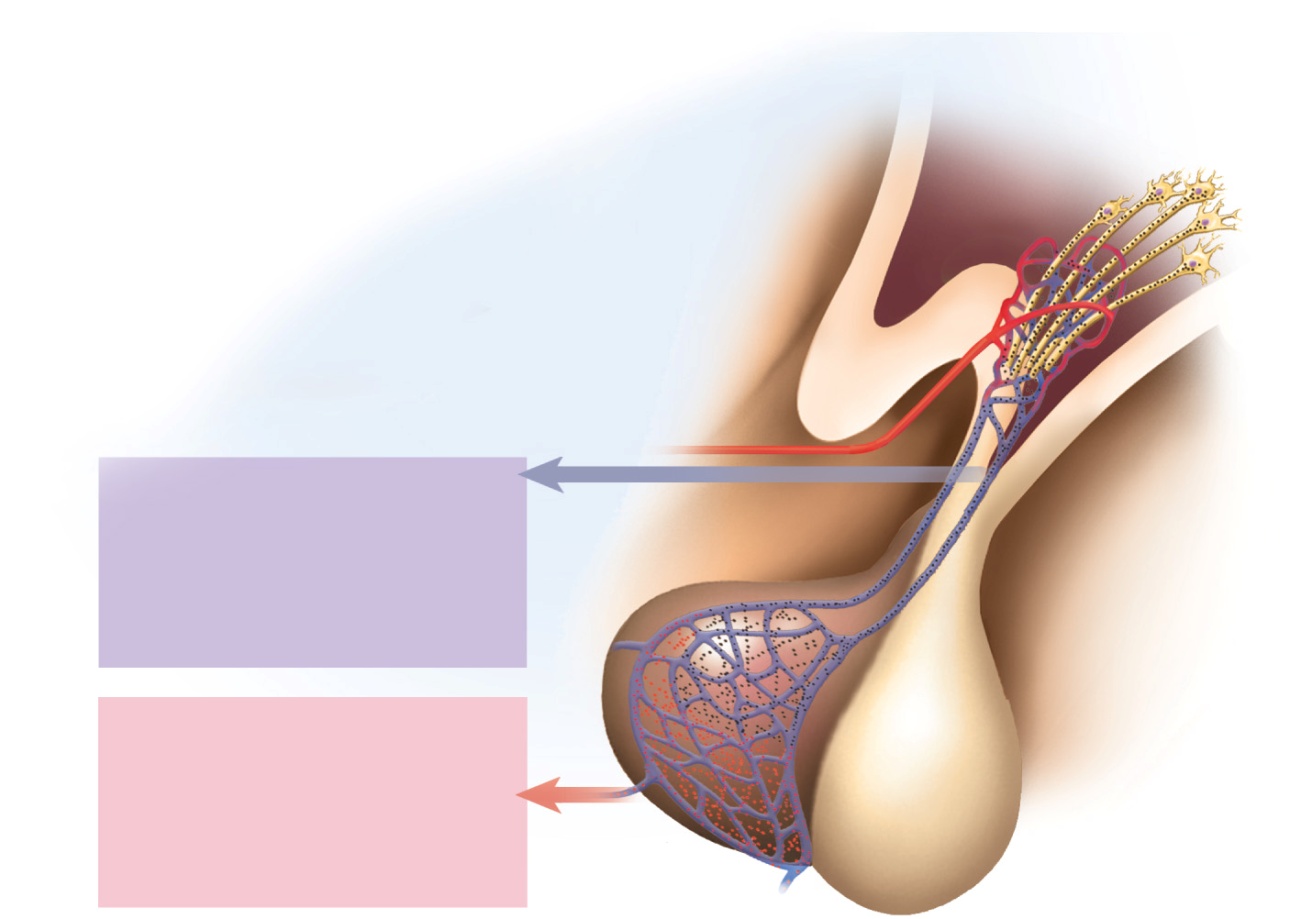 Axons to
primary
capillaries
Neuron
cell body
Superior hypophyseal
artery
Hypophyseal
portal system:
Hypothalamic hormones
Gonadotropin-releasing hormone
Thyrotropin-releasing hormone
Corticotropin-releasing hormone
Prolactin-inhibiting hormone
Growth hormone–releasing hormone
Somatostatin
Primary capillaries
Portal venules
Secondary
capillaries
Anterior lobe hormones
Anterior lobe
Follicle-stimulating hormone
Luteinizing hormone
Thyroid-stimulating hormone (thyrotropin)
Adrenocorticotropic hormone
Prolactin
Growth hormone
Figure 17.4b
Posterior lobe
(b)
hypothalamic releasing and inhibiting hormones travel in hypophyseal portal system from hypothalamus to anterior pituitary

hormones secreted by anterior pituitary
17-13
Hypothalamic Hormones
eight hormones produced in hypothalamus
six regulate the anterior pituitary
two are released into capillaries in the posterior pituitary when hypothalamic neurons are stimulated (oxytocin and antidiuretic hormone)

six releasing and inhibiting hormones stimulate  or inhibit the anterior pituitary
TRH, CRH, GnRH, and GHRH are releasing hormones that affect anterior pituitary secretion of TSH, PRL, ACTH, FSH, LH, and GH
PIH inhibits secretion of prolactin, and somatostatin inhibits secretion growth hormone & thyroid stimulating hormone by the anterior pituitary (see Table 17.3)
17-14
Hypothalamic Hormones
two other hypothalamic hormones are oxytocin (OT) and antidiuretic hormone (ADH)

both stored and released by posterior pituitary

right and left paraventricular nuclei produce oxytocin (OT)

supraoptic nuclei produce antidiuretic hormone (ADH)

posterior pituitary does not synthesize them
17-15
Histology of Pituitary Gland
Copyright © The McGraw-Hill Companies, Inc. Permission required for reproduction or display.
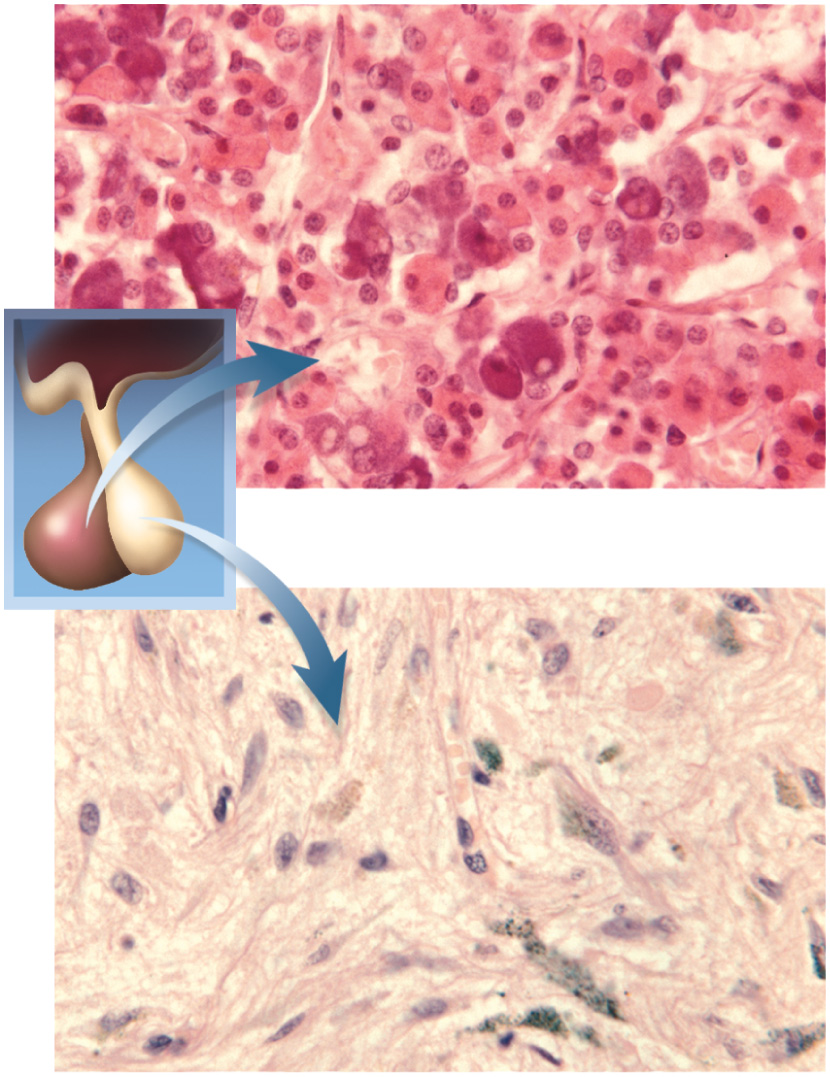 Chromophobe
Basophil
Figure 17.5a (2)
Acidophil
Figure 17.5 (1)
(a) Anterior pituitary
Unmyelinated
nerve fibers
Glial cells
(pituicytes)
Figure 17.5b (3)
(b)  Posterior pituitary
a: © Dr. John D. Cunningham/Visuals Unlimited; b: © Science VU/Visuals Unlimited
17-16
Anterior Pituitary Hormones
anterior lobe of the pituitary synthesizes and secretes six principal hormones
two gonadotropin hormones that target gonads
FSH (follicle stimulating hormone) 
stimulates secretion of ovarian sex hormones, development of ovarian follicles, and sperm production 
LH (luteinizing hormone)
stimulates ovulation, stimulates corpus luteum to secrete progesterone, stimulates testes to secrete testosterone
TSH (thyroid stimulating hormone) 
stimulates secretion of thyroid hormone
ACTH (adrenocorticotropic hormone)
stimulates adrenal cortex to secrete glucocorticoids
PRL (prolactin)
after birth stimulates mammary glands to synthesize milk, enhances secretion of testosterone by testes
GH (growth hormone)
stimulates mitosis and cellular differentiation
17-17
Hypothalamo-Pituitary-Target Organ Relationships
Copyright © The McGraw-Hill Companies, Inc. Permission required for reproduction or display.
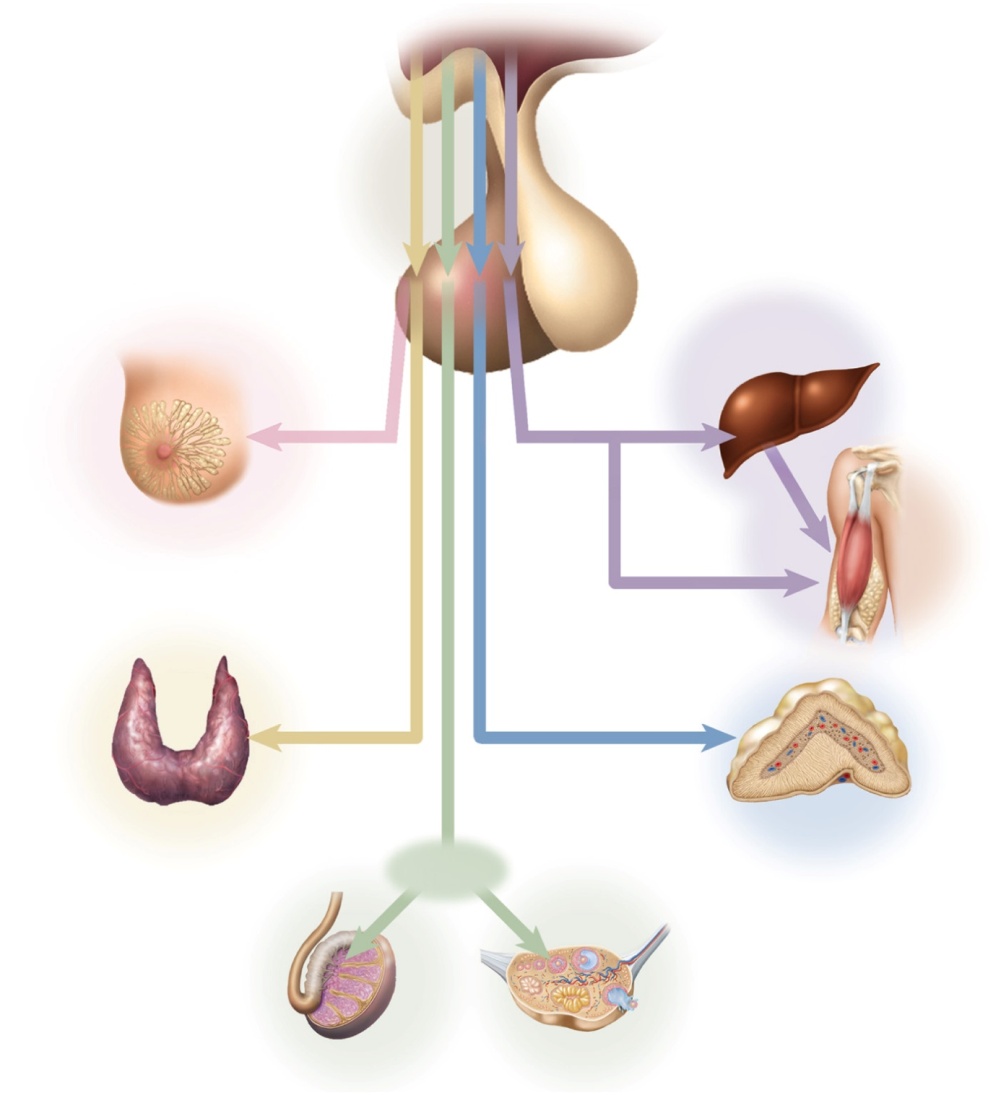 Hypothalamus
TRH
GnRH
CRH
Figure 17.6
GHRH
Liver
PRL
GH
IGF
Mammary
gland
Fat,
muscle,
bone
TSH
ACTH
Adrenal cortex
Thyroid
LH
FSH
Figure 17.6
Testis
Ovary
principle hormones and target organs
17-18
Pars Intermedia
present in fetus; absent in adult

produces melanocyte stimulating hormone  in animals influencing pigmentation of skin, hair, or feathers
not apparently present nor functioning in humans

remnant cells in adult anterior lobe
produce POMC (proopiomelanocortin) 
not secreted
processed within the pituitary to yield smaller fragments such as ACTH and pain-inhibiting endorphins
17-19
Posterior Pituitary Hormones
Copyright © The McGraw-Hill Companies, Inc. Permission required for reproduction or display.
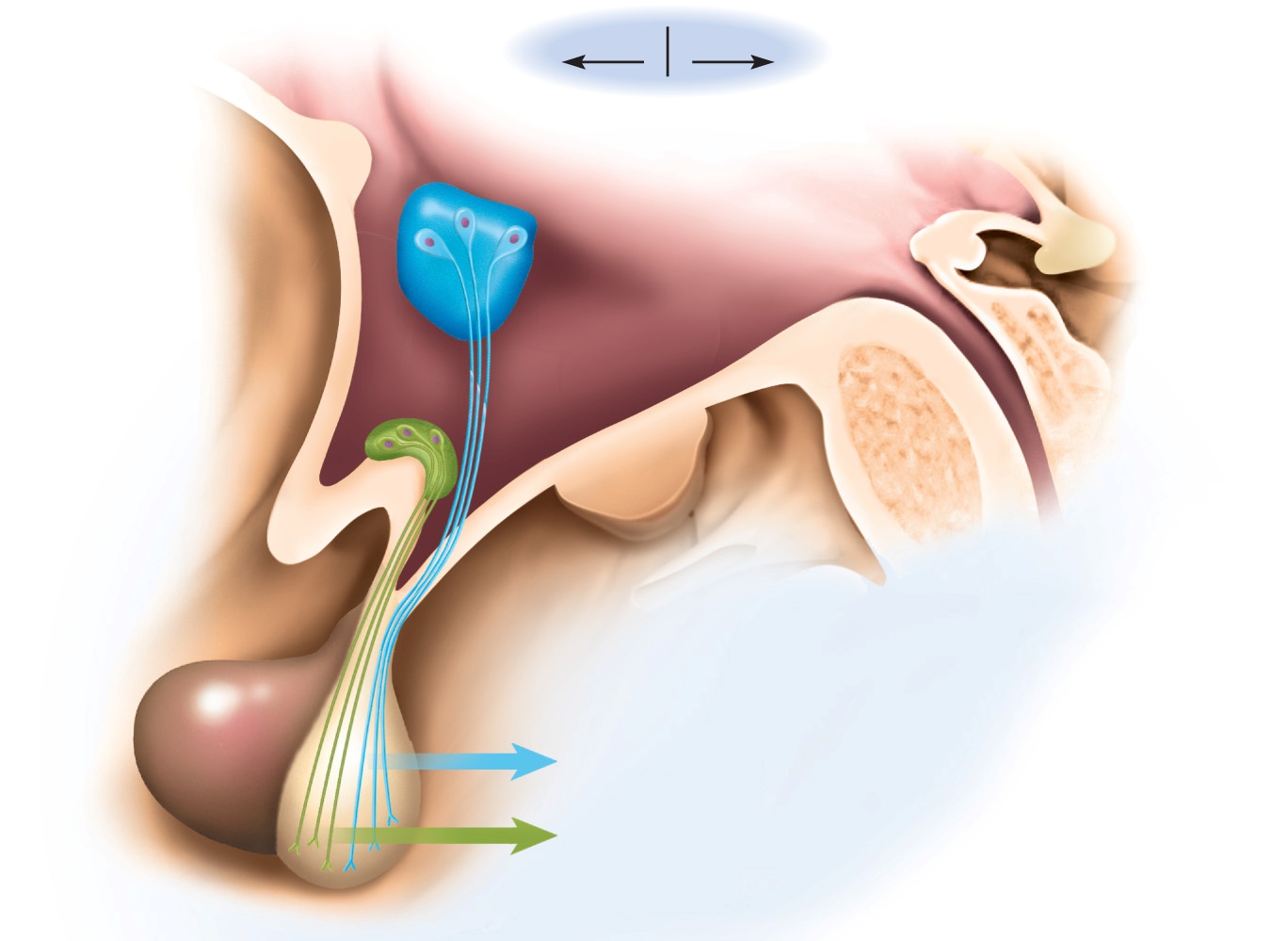 Anterior
Posterior
Third ventricle of brain
Floor of
hypothalamus
Pineal gland
Nuclei of hypothalamus:
Paraventricular nucleus
Supraoptic nucleus
Cerebral aqueduct
Mammillary body
Optic chiasm
Neurohypophysis:
Adenohypophysis:
Median eminence
Pars tuberalis
Hypothalamo–hypophyseal tract
Anterior lobe
Stalk (infundibulum)
Posterior lobe
Oxytocin
Antidiuretic hormone
(a)
Figure 17.4a
17-20
Posterior Pituitary Hormones
produced in hypothalamus
transported by hypothalamo-hypophyseal tract to posterior lobe
releases hormones when hypothalamic neurons are stimulated

ADH (antidiuretic hormone)
increases water retention thus reducing urine volume and prevents dehydration
also called vasopressin because it can cause vasoconstriction

OT (oxytocin)
surge of hormone released during sexual arousal and orgasm
stimulate uterine contractions and propulsion of semen
promotes feelings of sexual satisfaction and emotional bonding between partners
stimulates labor contractions during childbirth
stimulates flow of milk during lactation
promotes emotional bonding between lactating mother and infant
17-21
Control of Pituitary Secretion
rates of secretion are not constant
regulated by hypothalamus, other brain centers, and feedback from target organs

Hypothalamic and Cerebral Control
anterior lobe control - releasing hormones and inhibiting hormones from hypothalamus
in cold weather, pituitary stimulated by hypothalamus to release TSH, leads to generation of body heat
posterior lobe control - neuroendocrine reflexes 
neuroendocrine reflex - hormone release in response to nervous system signals
suckling infant stimulates nerve endings  hypothalamus  posterior lobe  oxytocin  milk ejection
hormone release in response to higher brain centers
milk ejection reflex can be triggered by a baby's cry
emotional stress can affect secretion of gonadotropins, disrupting ovulation, menstruation, and fertility
17-22
Control of Pituitary: Feedback from Target Organs
Copyright © The McGraw-Hill Companies, Inc. Permission required for reproduction or display.
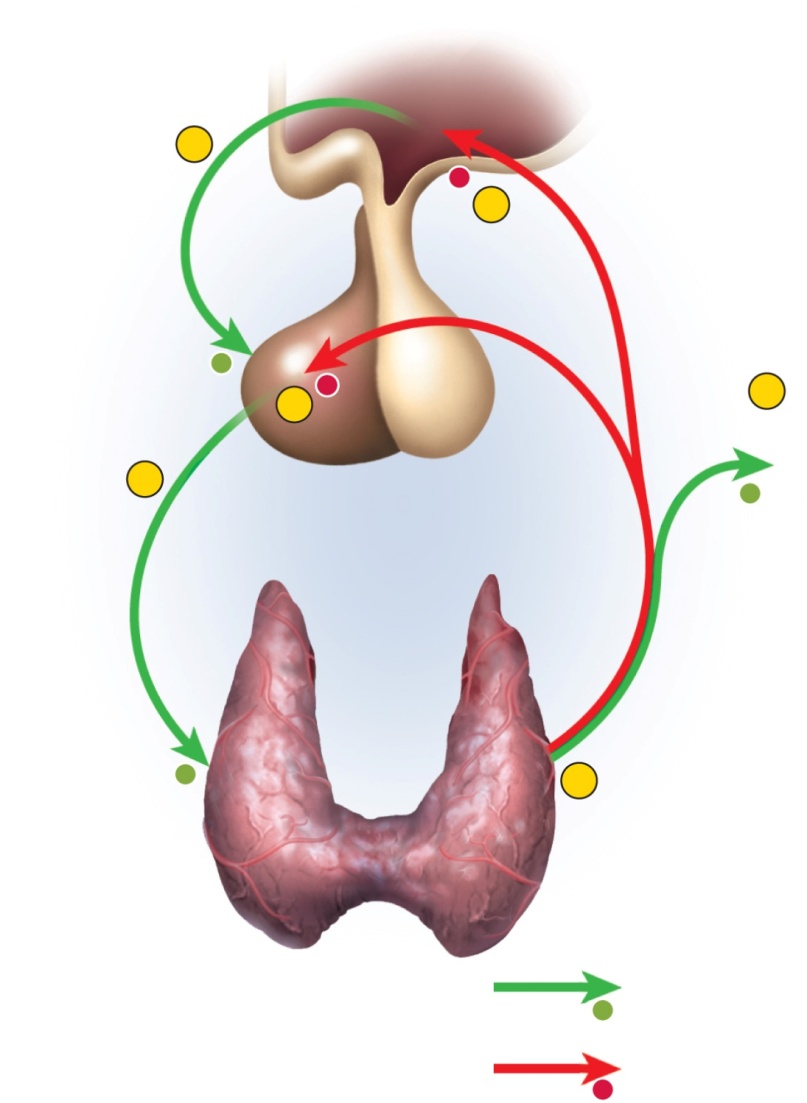 negative feedback -increased target organ hormone levels inhibits release of hormones
1
-
TRH
6
Negative feedback
inhibition
+
-
4
5
Target organs
2
+
positive feedback -
    stretching of uterus
    increases OT release,    
    causes contractions, 
    causing more stretching   
    of uterus, etc. until  
    delivery
TSH
Thyroid hormone
+
3
Stimulatory effect
+
Inhibitory effect
Figure 17.7
–
17-23
Growth Hormone
GH has widespread effects on the body tissues
especially cartilage, bone, muscle, and fat

induces liver to produce growth stimulants
insulin-like growth factors (IGF-I) or somatomedins (IGF-II)
stimulate target cells in diverse tissues
IGF-I prolongs the action of GH
hormone half-life – the time required for 50% of the hormone to be cleared from the blood
GH half-life 6 – 20 minutes       - IGF-I half-life about 20 hours
protein synthesis increases -- boosts transcription of DNA, production of mRNA, amino acid uptake into cells, suppresses protein catabolism
lipid metabolism increased – fat catabolized by adipocytes (protein-sparing effect) – provides energy for growing tissues
17-24
Growth Hormone
carbohydrate metabolism – by mobilizing fatty acids for energy, GH produces glucose-sparing makes glucose available for glycogen synthesis and storage
electrolyte balance – promotes Na+, K+, & Cl- retention by kidneys, enhances Ca+2 absorption in intestine

bone growth, thickening, and remodeling influenced, especially during childhood and adolescence
secretion high during first two hours of sleep
can peak in response to vigorous exercise
GH levels decline gradually with age
average 6 ng/ml during adolescence, 1.5 ng/mg in old age
lack of protein synthesis contributes to aging of tissues and wrinkling of the skin
age 30, average adult body is 10% bone, 30% muscle, 20% fat
age 75, average adult body is   8% bone, 15% muscle, 40% fat
17-25
Pineal Gland
pineal gland - attached to roof of third ventricle beneath the posterior end of corpus callosum

after age 7, it undergoes involution (shrinkage)  
down 75% by end of puberty
tiny mass of shrunken tissue in adults

may synchronize physiological function with 24-hour circadian rhythms of daylight and darkness
synthesizes melatonin from serotonin during the night
fluctuates seasonally with changes in day length

may regulate timing of puberty in humans

seasonal affective disorder (SAD) occurs in winter or northern climates 
symptoms - depression, sleepiness, irritability and carbohydrate craving
2 to 3 hours of exposure to bright light each day reduces the melatonin levels and the symptoms (phototherapy)
17-26
Thymus
thymus  plays a role in three systems: endocrine, lymphatic, and immune

bilobed gland in the mediastinum superior to the heart
goes through involution after puberty

site of maturation of T cells important in immune defense

secretes hormones (thymopoietin, thymosin, and thymulin) that stimulate development of other lymphatic organs and activity of                T-lymphocytes
Copyright © The McGraw-Hill Companies, Inc. Permission required for reproduction or display.
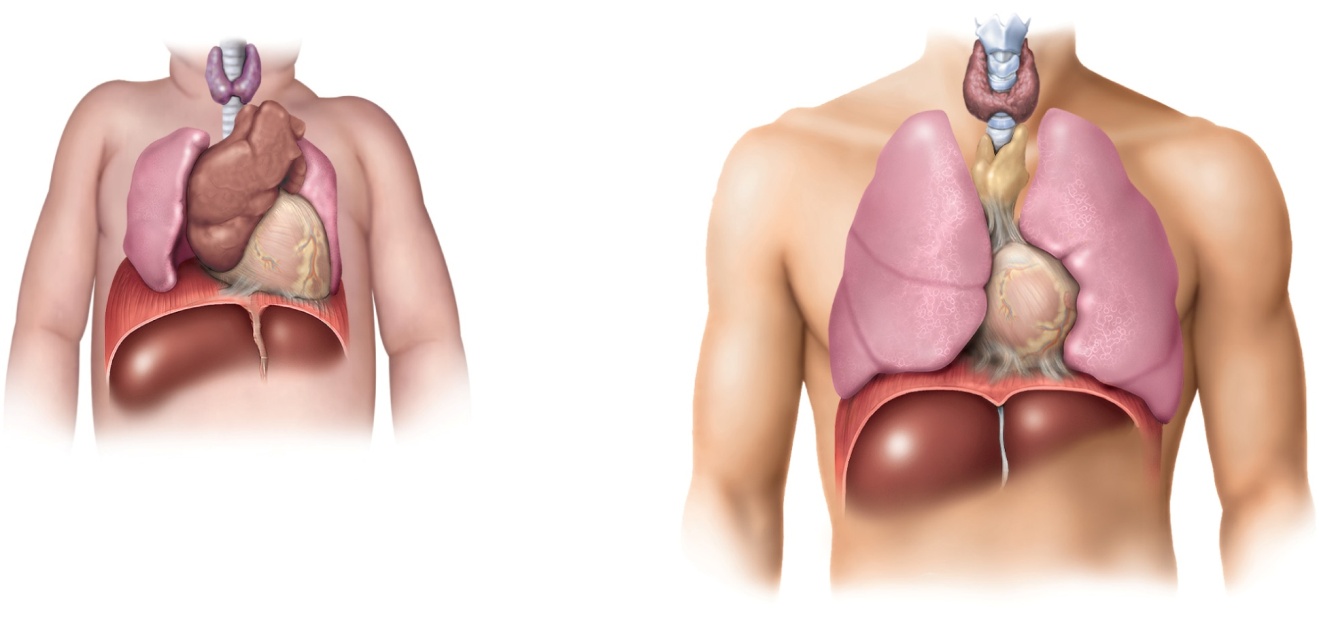 Thyroid
Trachea
Thymus
Lung
Heart
Diaphragm
Liver
(a)  Newborn
Figure 17.8 a-b
17-27
(b) Adult
Thyroid Gland Anatomy
largest endocrine gland
composed of two lobes and an isthmus below the larynx
dark reddish brown color due to rich blood supply

thyroid follicles – sacs that compose most of thyroid
contain protein rich colloid
follicular cells – simple cuboidal epithelium that lines follicles

secretes thyroxine (T4 because of 4 iodine atoms) and triiodothyronine (T3) – T4 which is converted to T3
increases metabolic rate, O2 consumption, heat production (calorigenic effect), appetite, growth hormone secretion, alertness and quicker reflexes

parafollicular (C or clear) cells secrete calcitonin with rising blood calcium 
stimulates osteoblast activity and      bone formation
Copyright © The McGraw-Hill Companies, Inc. Permission required for reproduction or display.
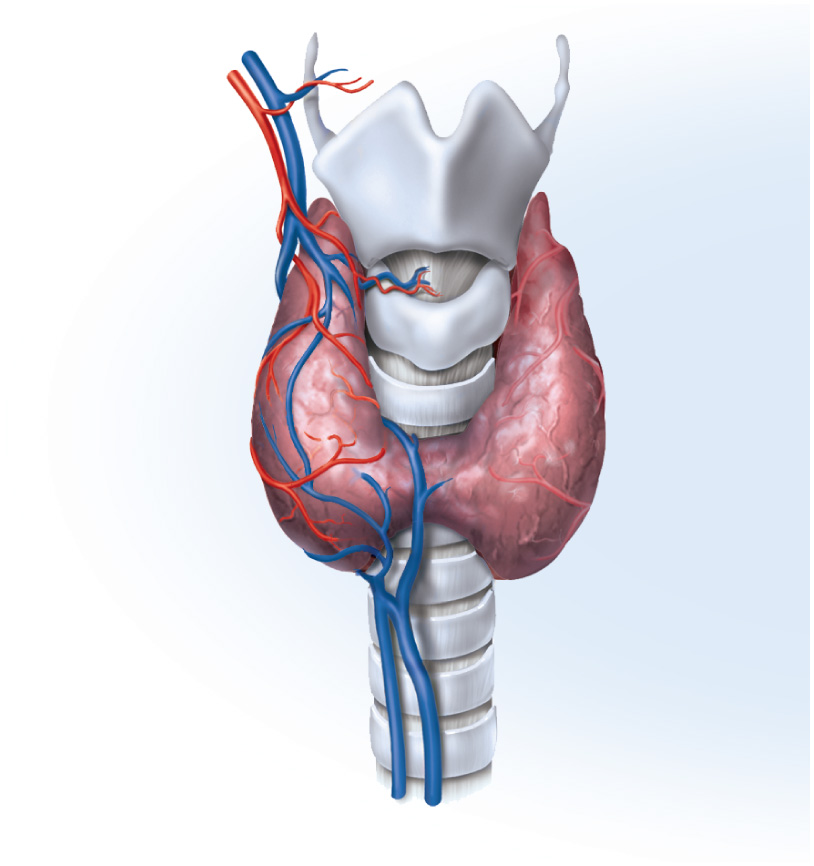 Superior thyroid
artery and vein
Thyroid
cartilage
Thyroid
gland
Isthmus
Inferior thyroid vein
Trachea
(a)
Figure 17.9a
17-28
Histology of the Thyroid Gland
Copyright © The McGraw-Hill Companies, Inc. Permission required for reproduction or display.
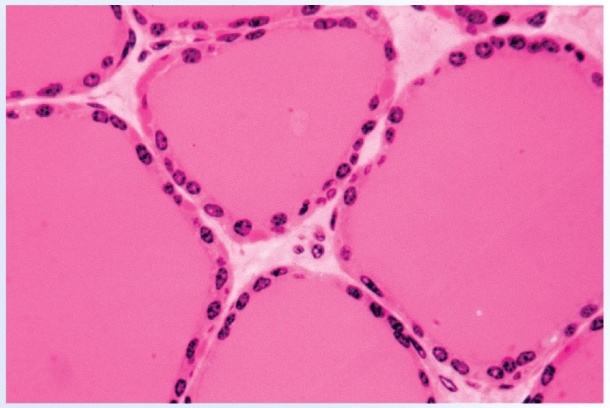 Follicular
cells
Colloid of
thyroglobulin
C (parafollicular)
cells
Follicle
(b)
Figure 17.9b
© Robert Calentine/Visuals Unlimited
thyroid follicles are filled with colloid and lined with simple cuboidal epithelial cells (follicular cells).
17-29
Parathyroid Glands
usually four glands partially embedded in posterior surface of thyroid gland
can be found from as high as hyoid bone        to as low as aortic arch

secrete parathyroid hormone (PTH)
increases blood Ca2+ levels
promotes synthesis of calcitriol
increases absorption of Ca2+ 
decreases urinary excretion
increases bone resorption
Copyright © The McGraw-Hill Companies, Inc. Permission required for reproduction or display.
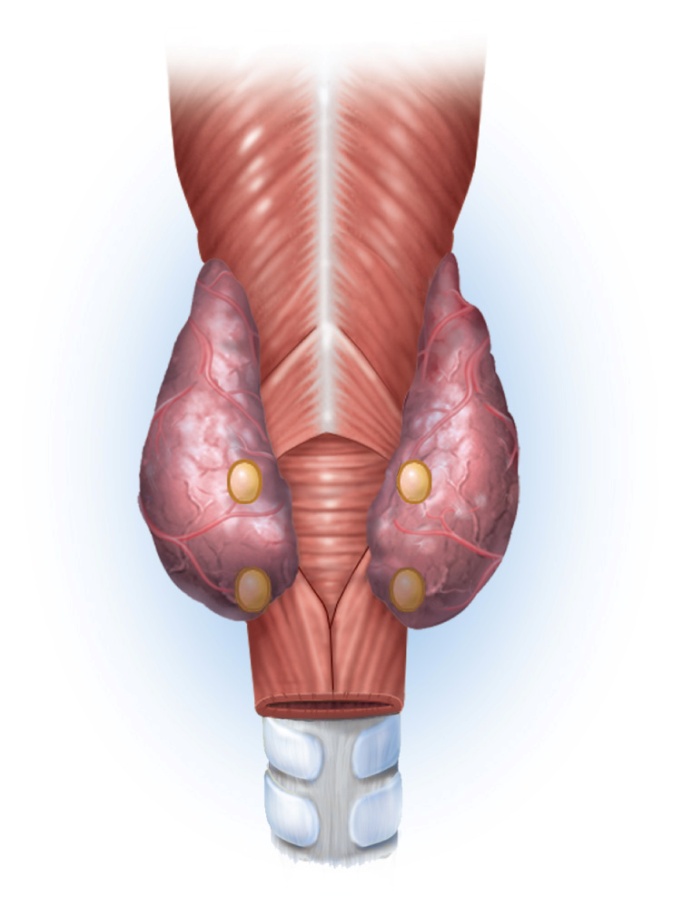 Pharynx
(posterior view)
Thyroid gland
Parathyroid
glands
Copyright © The McGraw-Hill Companies, Inc. Permission required for reproduction or display.
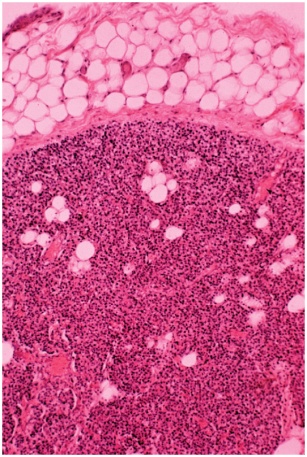 Esophagus
Adipose tissue
Trachea
Parathyroid
capsule
Figure 17.10b
Parathyroid gland
cells
(a)
Adipocytes
Figure 17.10a
(b)
17-30
© John Cunningham/Visuals Unlimited
Adrenal Gland
Copyright © The McGraw-Hill Companies, Inc. Permission required for reproduction or display.
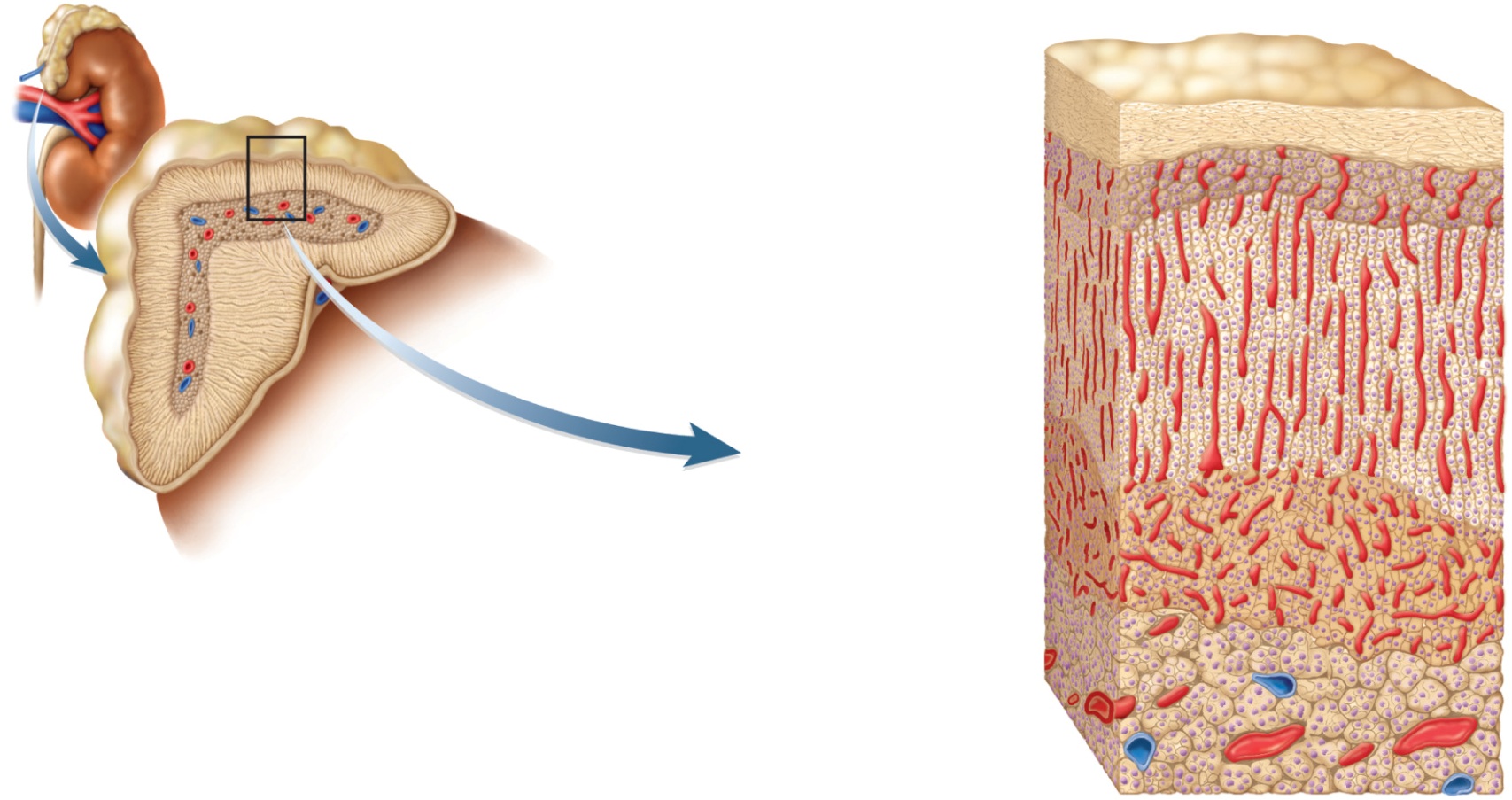 Adrenal gland
Suprarenal vein
Kidney
Connective
tissue capsule
Adrenal cortex
Zona
glomerulosa
Adrenal medulla
Adrenal cortex
Zona
fasciculata
(a)
Zona
reticularis
Figure 17.11
Adrenal medulla
(b)
small gland that sits on top of each kidney
they are retroperitoneal like the kidney
adrenal cortex and medulla formed by merger of two fetal glands with different origins and functions
17-31
Adrenal Medulla
adrenal medulla – inner core, 10% to 20% of gland

has dual nature acting as an endocrine gland and sympathetic ganglion of sympathetic nervous system
 innervated by sympathetic preganglionic fibers
consists of modified sympathetic postganglionic neurons called chromaffin cells
when stimulated release catecholamines (epinephrine and norepinephrine) and a trace of dopamine directly into the bloodstream

effect is longer lasting than neurotransmitters
increases alertness and prepares body for physical activity –
mobilize high energy fuels, lactate, fatty acids, and glucose
glycogenolysis and gluconeogenesis boost glucose levels
glucose-sparing effect because inhibits insulin secretion
muscles use fatty acids saving glucose for brain
increases blood pressure, heart rate, blood flow to muscles, pulmonary air flow and metabolic rate
decreases digestion and urine production
17-32
Adrenal Cortex
surrounds adrenal medulla and produces more than 25 steroid hormones called corticosteroids or corticoids

secretes 5 major steroid hormones from three layers of glandular tissue
zona glomerulosa (thin, outer layer) 
cells are arranged in rounded clusters
secretes mineralocorticoid – regulate the body’s electrolyte balance
zona fasciculata (thick, middle layer) 
cells arranged in fascicles separated by capillaries
secretes glucocorticoids
zona reticularis (narrow, inner layer)
cells in branching network
secretes sex steroids
17-33
Categories of Corticosteroids
mineralocorticoids – zona glomerulosa
regulate electrolyte balance
aldosterone stimulates Na+ retention and K+ excretion, water is retained with sodium by osmosis, so blood volume and blood pressure are maintained

glucocorticoids – zona fasciculata
regulate metabolism of glucose and other fuels
especially cortisol, stimulates fat and protein catabolism, gluconeogenesis (glucose from amino acids and fatty acids) and release of fatty acids and glucose into blood
helps body adapt to stress and repair tissues
anti-inflammatory effect becomes immune suppression with long-term use

sex steroids – zona reticularis
androgens – sets libido throughout life; large role in prenatal male development (includes DHEA which other tissues convert to testosterone)
estradiol – small quantity, but important after menopause for sustaining adult bone mass; fat converts androgens into estrogen
17-34
Adrenal Gland Interactions
medulla and cortex of adrenal gland are not functionally independent

medulla atrophies without the stimulation of cortisol

some chromaffin cells of medullary origin extend into the cortex
they stimulate the cortex to secrete corticosteroids when stress activates the sympathetic nervous system
17-35
Pancreas
Copyright © The McGraw-Hill Companies, Inc. Permission required for reproduction or display.
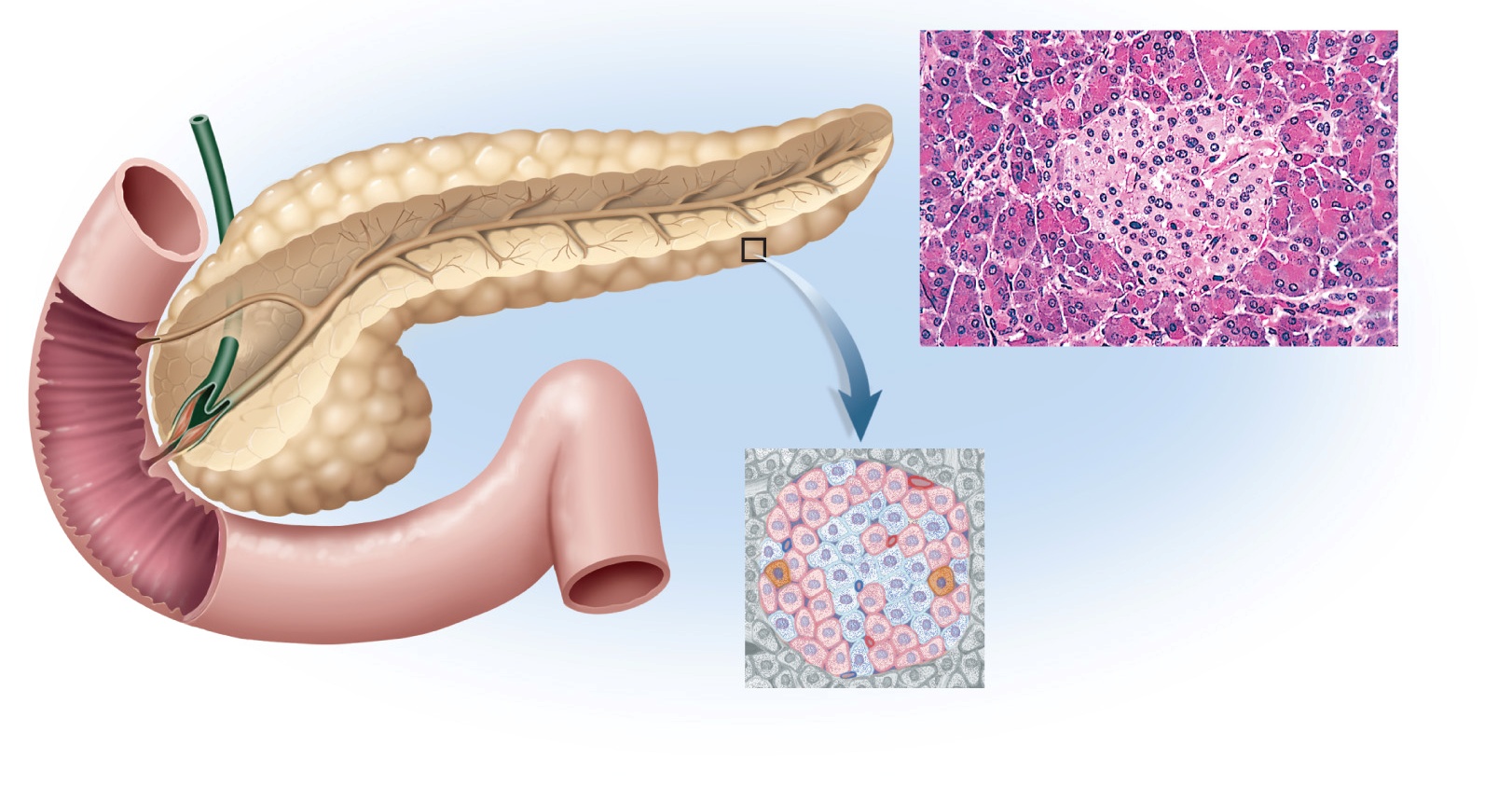 Tail of pancreas
Bile duct
(c)
Pancreatic islet
Exocrine acinus
Figure 17.12 a-c
Pancreatic
ducts
Duodenum
Head of
pancreas
Beta cell
(a)
Alpha cell
Delta cell
(b)  Pancreatic islet
c: © Ed Reschke
exocrine digestive gland and endocrine cell clusters (pancreatic islets) found retroperitoneal, inferior and     posterior to stomach.
17-36
Pancreatic Hormones
1-2 million pancreatic islets (Islets of Langerhans) produce hormones
other 98% of pancreas cells produces digestive enzymes 
insulin secreted by B or beta () cells
secreted during and after meal when glucose and amino acid blood levels are rising
stimulates cells to absorb these nutrients and store or metabolize them lowering blood glucose levels
promotes synthesis glycogen, fat, and protein
suppresses use of already stored fuels
brain, liver, kidneys and RBCs absorb glucose without insulin, but other tissues require insulin
insufficiency or inaction is cause of diabetes mellitus
17-37
Pancreatic Hormones
glucagon – secreted by A or alpha () cells
released between meals when blood glucose concentration is falling
in liver, stimulates gluconeogenesis, glycogenolysis, and the release of glucose into the circulation raising blood glucose level
in adipose tissue, stimulates fat catabolism and release of free fatty acids
glucagon also released to rising amino acid levels in blood, promotes amino acid absorption, and provides cells with raw material for gluconeogenesis

somatostatin secreted by D or delta () cells
partially suppresses secretion of glucagon and insulin 
inhibits nutrient digestion and absorption which prolongs absorption of nutrients

pancreatic polypeptide secreted by PP cells or F cells)
inhibits gallbladder contraction and secretion pancreatic digestive enzymes

gastrin secreted by G cells
stimulates stomach acid secretion, motility and emptying
17-38
Pancreatic Hormones
hyperglycemic hormones raise blood glucose concentration
glucagon, growth hormone, epinephrine, norepinephrine, cortisol, and corticosterone

hypoglycemic hormones lower blood glucose
insulin
17-39
The Gonads
ovaries and testes are both endocrine and exocrine
exocrine product – whole cells - eggs and sperm (cytogenic glands)
endocrine product - gonadal hormones – mostly steroids

ovarian hormones
estradiol, progesterone, and inhibin

testicular hormones
testosterone, weaker androgens, estrogen and inhibin
17-40
Histology of Ovary
Copyright © The McGraw-Hill Companies, Inc. Permission required for reproduction or display.
Copyright © The McGraw-Hill Companies, Inc. Permission required for reproduction or display.
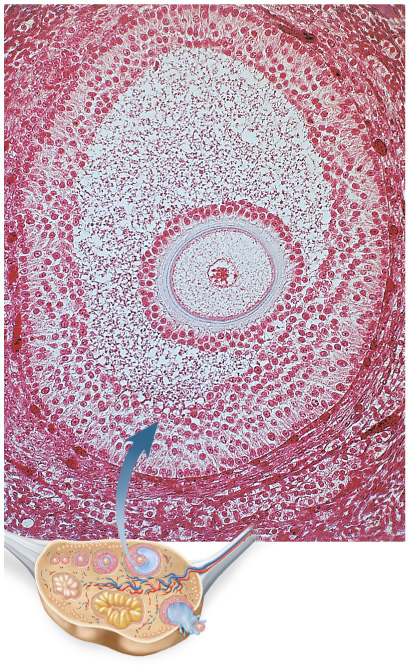 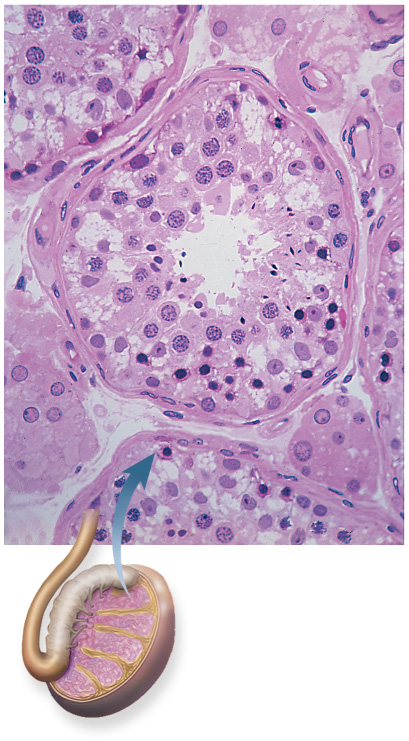 Blood vessels
Granulosa cells
(source of
estrogen)
Seminiferous
tubule
Germ cells
Egg nucleus
Connective tissue
wall of tubule
Egg
Sustentacular
cells
Interstitial cells
(source of
testosterone)
Theca
50 µm
Testis
100 µm
Figure 17.13b
Figure 17.13a
Ovary
(a)
(b)
© Manfred Kage/Peter Arnold, Inc.
© Ed Reschke
follicle - egg surrounded by granulosa cells and a capsule (theca)
17-41
Ovary
theca cells synthesize androstenedione
converted to mainly estradiol by theca and granulosa cells
after ovulation, the remains of the follicle becomes the corpus luteum
secretes progesterone for 12 days following ovulation
follicle and corpus luteum secrete inhibin

functions of estradiol and progesterone
development of female reproductive system and physique including adolescent bone growth
regulate menstrual cycle, sustain pregnancy
prepare mammary glands for lactation 

inhibin suppresses FSH secretion from anterior pituitary
17-42
Testes
microscopic seminiferous tubules produce sperm
tubule walls contain sustentacular (Sertoli) cells
Leydig cells (interstitial cells) lie in clusters between tubules

testicular hormones
testosterone and other steroids from interstitial cells         (cells of Leydig) nestled between the tubules
stimulates development of male reproductive system in fetus     and adolescent, and sex drive
sustains sperm production

inhibin from sustentacular (Sertoli) cells
limits FSH secretion in order to regulate sperm production
17-43
Endocrine Functions of Other Organs
skin
keratinocytes convert a cholesterol-like steroid into cholecalciferol   using UV from sun 

liver – involved in the production of at least five hormones
converts cholecalciferol into calcidiol
secretes angiotensinogen (a prohormone)
precursor of angiotensin II (a regulator of blood pressure)
secretes 15% of erythropoietin (stimulates bone marrow) 
hepcidin – promotes intestinal absorption of iron
source of IGF-I that controls action of growth hormone

kidneys – plays role in production of three hormones
converts calcidiol to calcitriol, the active form of vitamin D 
increases Ca2+ absorption by intestine and inhibits loss in the urine
secrete renin that converts angiotensinogen to angiotensin I
angiotensin II created by converting enzyme in lungs
constricts blood vessels and raises blood pressure
 produces 85% of erythropoietin – 
stimulates bone marrow to produce RBCs
17-44
Endocrine Functions of Other Organs
heart 
cardiac muscle secretes atrial (ANP and BNP) and brain natriuretic peptides in response to an increase in blood pressure
decreases blood volume and blood pressure by increasing Na+ and H2O output by kidneys – opposes action of angiotensin II
lowers blood pressure

stomach and small intestine secrete at least ten enteric hormones secreted by enteroendocrine cells
coordinate digestive motility and glandular secretion 
cholecystokinin, gastrin, Ghrelin, and peptide YY

adipose tissue secretes leptin
slows appetite

osseous tissue – osteocalcin secreted by osteoblasts
increases number of pancreatic beta cells, pancreatic output of insulin, and insulin sensitivity of other body tissues
inhibits weight gain and onset of type II diabetes mellitus

placenta
secretes estrogen, progesterone and others
regulate pregnancy, stimulate development of fetus and mammary glands
17-45
Hormone Chemistry
three chemical classes

steroids
derived from cholesterol
secreted by gonads and adrenal glands
estrogens, progesterone, testosterone, cortisol, corticosterone, aldosterone, DHEA, and calcitriol             
peptides and glycoproteins
created from chains of amino acids
secreted by pituitary and hypothalamus
oxytocin, antidiuretic hormone, releasing and inhibiting hormones, and anterior pituitary hormones
monoamines (biogenic amines)
derived from amino acids
secreted by adrenal, pineal, and thyroid glands
epinephrine, norepinephrine, melatonin, and thyroid hormone

all hormones are made from either cholesterol or amino acids with carbohydrate added to make glycoproteins.
Copyright © The McGraw-Hill Companies, Inc. Permission required for reproduction or display.
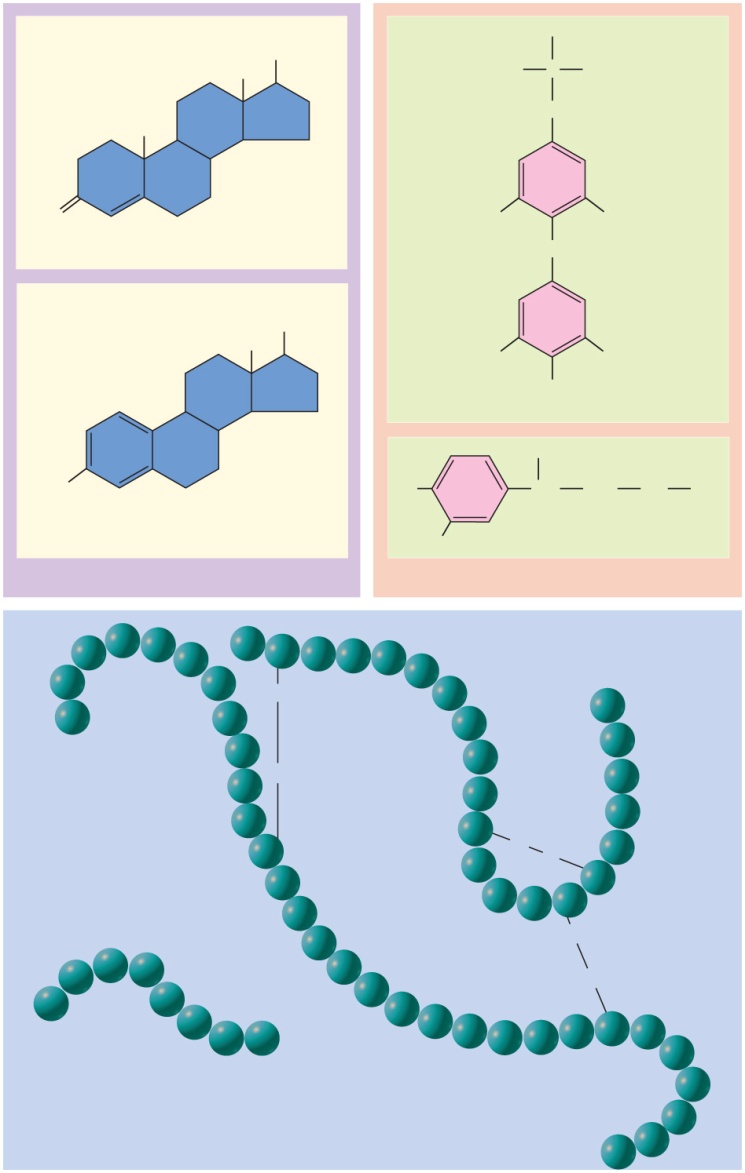 H
OH
C
CH3
COOH
H2N
CH2
CH3
I
I
O
Testosterone
O
OH
CH3
I
I
OH
Thyroxine
OH
HO
HO
CH
CH2
NH
CH2
Estradiol
Epinephrine
HO
(a) Steroids
(b) Monoamines
Thr
Asn
Tyr
Cys
Pro
Tyr
Asn
Phe
Glu
Leu
Lys
Phe
Gln
S
Gly
Thr
Gly
Tyr
lle
Arg
Leu
S
Val
Glu
Ser
Glu
Insulin
Gly
Cys
S
Gln
Cys
S
lle
Cys
Val
Ser
Cys
Thr
Leu
S
Tyr
Val
Leu
Tyr
Arg
S
Ala
lle
Asp
Glu
His
Val
Cys
Leu
Gly
Leu
Ser
His
Pro
Phe
His
Angiotensin II
Gln
Asn
Val
(c) Peptides
Phe
Figure 17.14 a-c
17-46
Hormone Synthesis: Steroid Hormones
Copyright © The McGraw-Hill Companies, Inc. Permission required for reproduction or display.
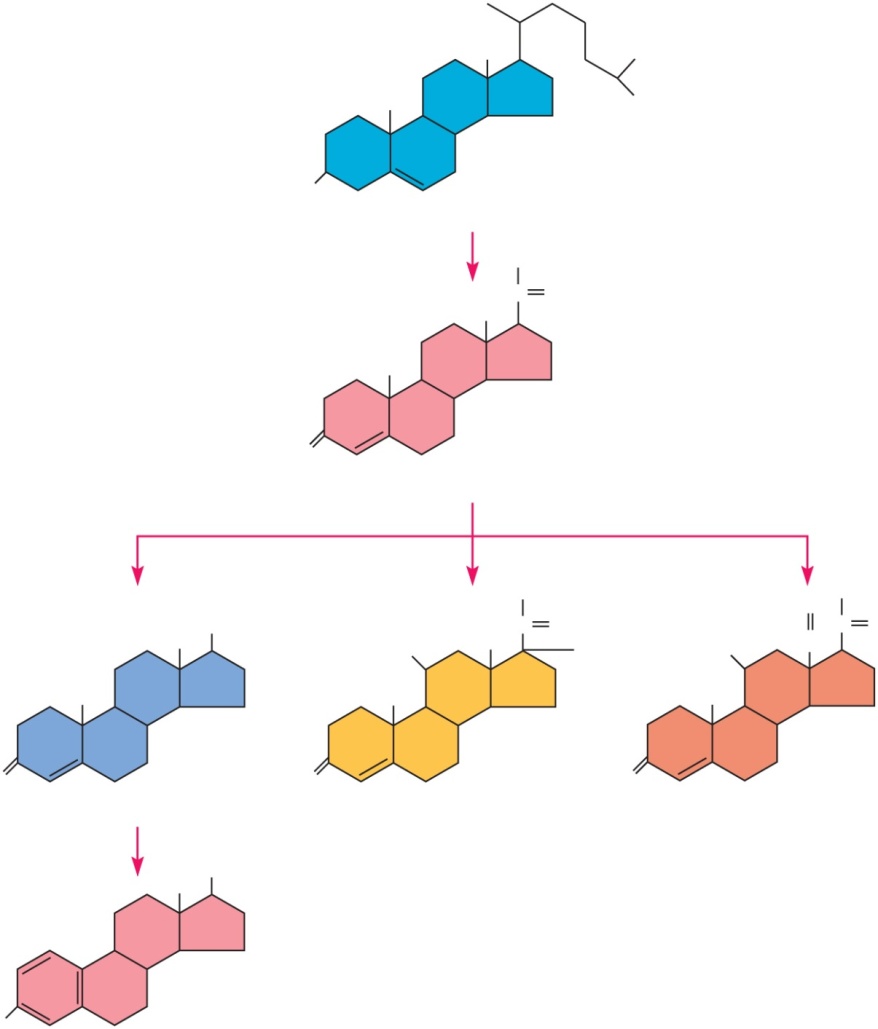 CH3
CH3
CH3
CH3
HO
Cholesterol
CH3
C
O
CH3
CH3
O
Progesterone
CH2OH
CH2OH
O
O
C
OH
C
O
CH3
HC
CH3
HO
HO
OH
CH3
CH3
CH3
O
O
O
Aldosterone
Cortisol (hydrocortisone)
Testosterone
OH
CH3
Figure 17.16
HO
Estradiol
synthesized from cholesterol – differs in functional groups attached to 4-ringed steroid backbone
17-47
Peptides
synthesized in same way as any protein

at first is an inactive preprohormone

first several amino acids is a signal peptide that guides it into cisterna of rough endoplasmic reticulum

signal peptide removed to form prohormone

Golgi does final transformation to hormone packaged for secretion
17-48
Hormone Synthesis: Insulin
Copyright © The McGraw-Hill Companies, Inc. Permission required for reproduction or display.
begins as preproinsulin, then becomes proinsulin

when connecting peptide is removed, two polypeptide chains are formed that make up insulin
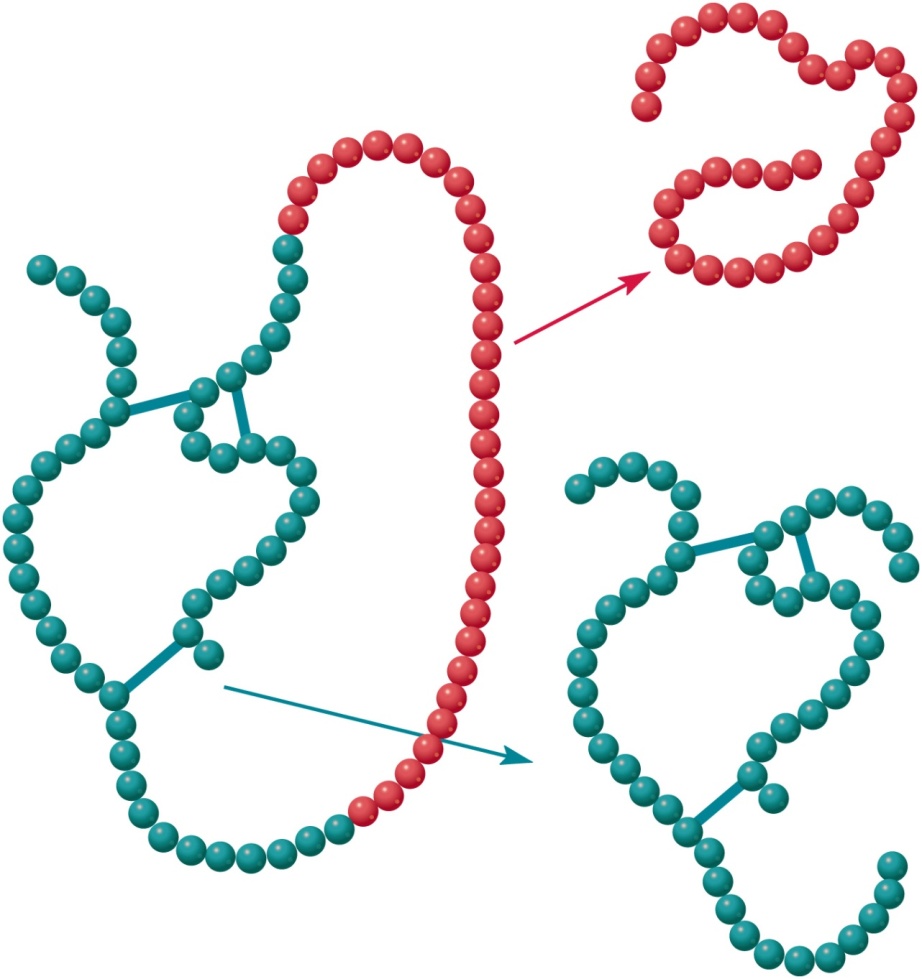 C peptide
Proinsulin
Insulin
Figure 17.17
17-49
Monoamines
melatonin is synthesized from amino acid tryptophan, and other monoamines from amino acid tyrosine
thyroid hormone is composed of 2 tyrosines
17-50
Thyroid Hormone Synthesis
Thyroid Hormone Synthesis
Copyright © The McGraw-Hill Companies, Inc. Permission required for reproduction or display.
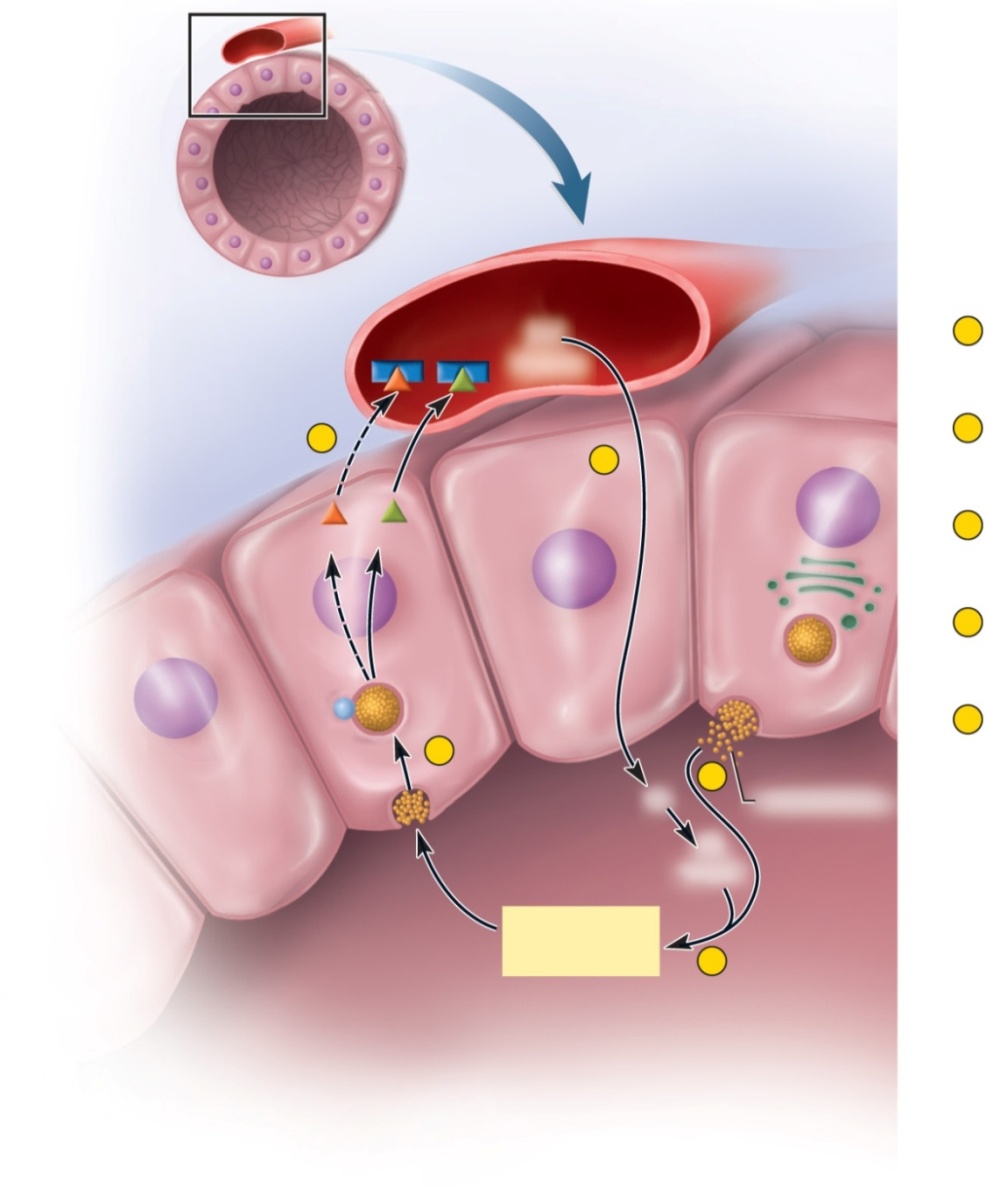 Blood capillary
Thyroid follicle
Iodide absorption and oxidation
1
I-
Iodide
Transport
proteins
2
Thyroglobulin synthesis and secretion
Follicle cell
5
1
Iodine added to tyrosines of thyroglobulin
3
T4
T3
4
Thyroglobulin uptake and hydrolysis
5
Release of T4 and a small amount of T3 into
the blood
4
Lysosome
2
I–
Thyroglobulin
I*
Iodine
Stored
thyroglobulin
3
Figure 17.18
17-51
T3 and T4 Synthesis
follicular cells 
absorb iodide (I-) ions from blood and store in lumen as a reactive form of iodine
synthesize thyroglobulin and store in lumen 
forms colloid
contains lots of tyrosine 
tyrosine and iodine combine to form thyroxine (T4) bound to thyroglobulin
stored in follicle
TSH 
stimulates follicular cells to remove T4 from thyroglobulin for release into plasma
most T3 is produced in liver or by target cells  removing an iodine from circulating T4
95% T4 and 5% T3
17-52
Chemistry of Thyroid Hormone
Copyright © The McGraw-Hill Companies, Inc. Permission required for reproduction or display.
Thyroglobulin
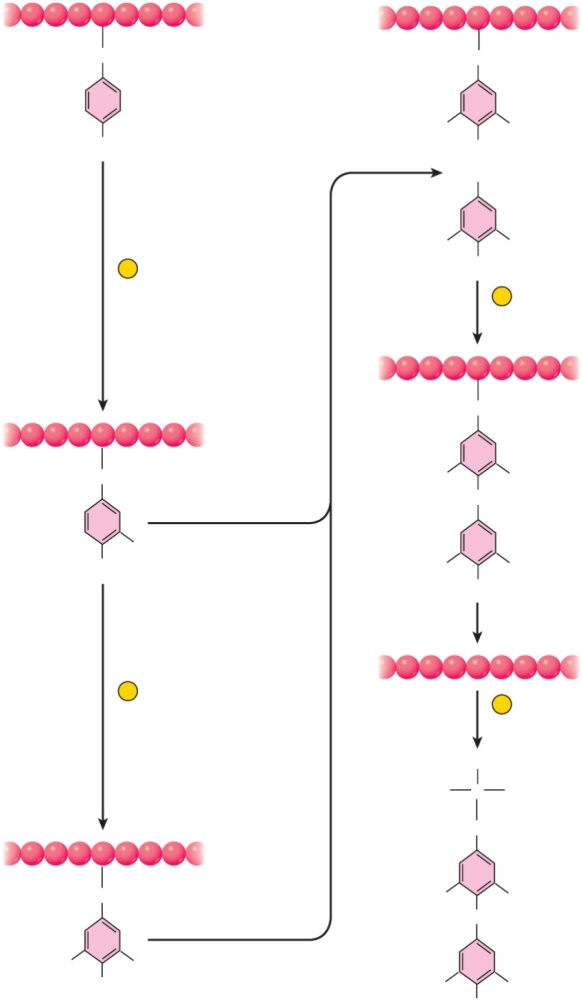 CH2
CH2
Tyrosine
DIT
l
l
OH
OH
+
DIT
l
l
OH
1
Addition of iodine to
tyrosine to form MIT
3
Two DITs
combine to
form thyroxine (T4)
CH2
Figure 17.19
l
l
CH2
O
MIT
I
l
l
OH
OH
2
Addition of another
iodine to form DIT
4
Thyroxine
released from
thyroglobulin
H
H2N
COOH
C
CH2
Figure 17.19
CH2
l
l
O
DIT
l
l
l
l
OH
OH
MIT contains one iodine atom, DIT has two
T3 - combination of MIT plus DIT
T4 - combination of two DITs
17-53
Hormone Transport
most monoamines and peptides are hydrophilic 
mix easily with blood plasma 

steroids and thyroid hormone are hydrophobic 
bind to transport proteins (albumins and globulins synthesized by the liver)
bound hormones have longer half-life
protected from liver enzymes and kidney filtration
only unbound hormone leaves capillaries to reach target cell
transport proteins protect circulating hormones from being broken down by enzymes in the plasma and liver, and from being filtered out of the blood by the kidneys

thyroid hormone binds to three transport proteins in the plasma
albumin, thyretin and TGB (thyroxine-binding globulin) 
more than 99% of circulating TH is protein bound

steroid hormones bind to globulins
transcortin – the transport protein for cortisol

aldosterone - short half-life; 85% unbound, 15% binds weakly to albumin and others
17-54
Hormone Receptors
hormones stimulate only those cells that have receptors for them

receptors are protein or glycoprotein molecules: 
on plasma membrane, in the cytoplasm, or in the nucleus

receptors act like switches turning on metabolic pathways when hormone binds to them

usually each target cell has a few thousand receptors for a given hormone

receptor-hormone interactions exhibit specificity and saturation
specific receptor for each hormone
saturated when all receptor molecules are occupied by hormone molecules
17-55
Hormone Mode of Action
Copyright © The McGraw-Hill Companies, Inc. Permission required for reproduction or display.
hydrophobic hormones
penetrate plasma membrane and enter nucleus
act directly on the genes changing target cell physiology
estrogen, progesterone, thyroid hormone act on nuclear receptors
take several hours to days to show effect due to lag for protein synthesis

hydrophilic hormones 
cannot penetrate into target cell
must stimulate      physiology indirectly
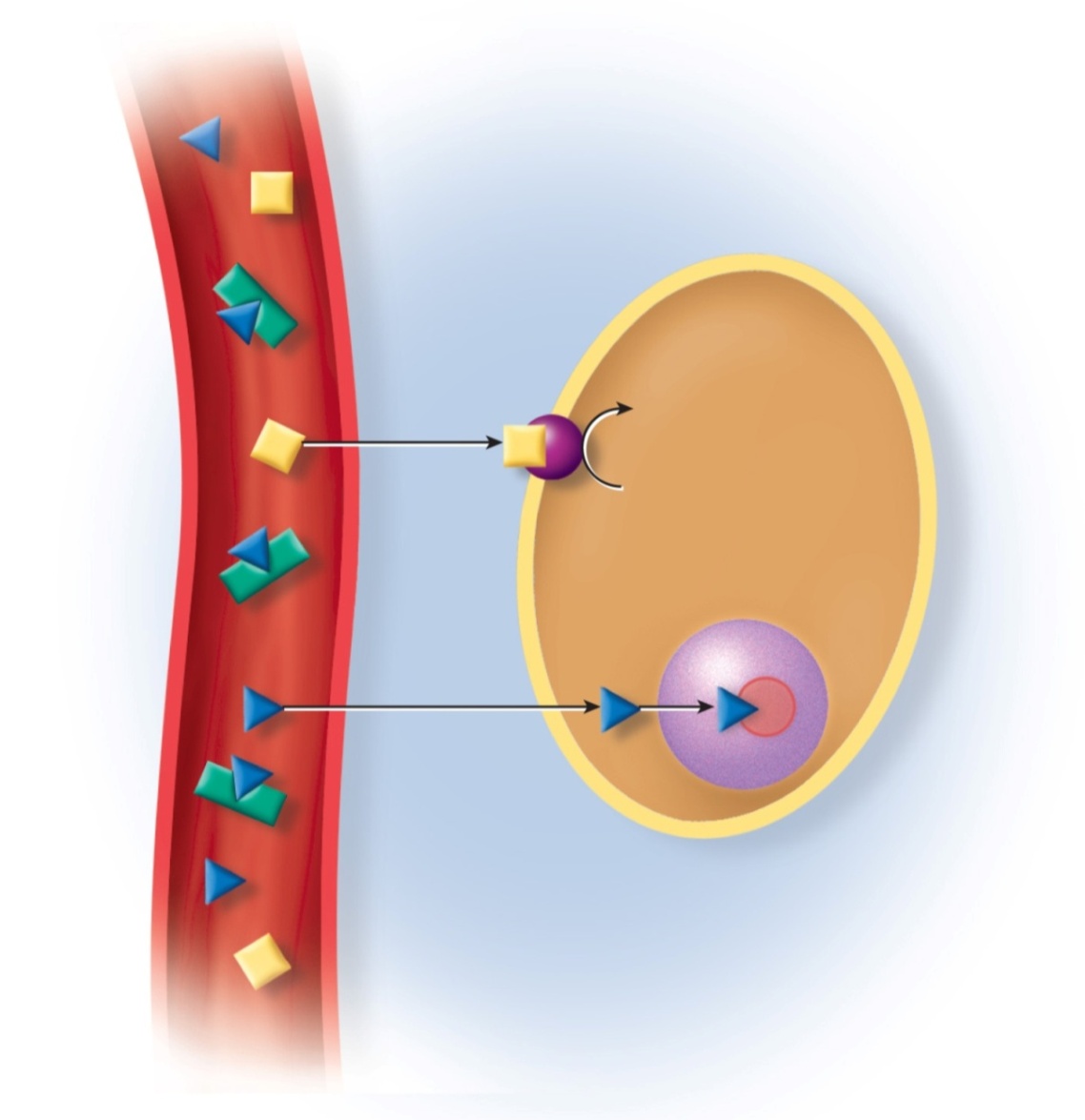 Hydrophilic
hormone
Receptor in
plasma
membrane
Target
cell
Transport
protein
Second-
messenger
activation
Free
hormones
Bound
hormone
Hydrophobic
hormone
Receptor in
nucleus
Tissue fluid
Blood
Figure 17.20
17-56
Thyroid Hormone
thyroid hormone enters target cell by diffusion – mostly as T4 with little metabolic effect
within target cell, T4 is converted to more potent T3
T3 enters target cells and binds to receptors in chromatin
activates genes
make a muscle protein (myosin) enhancing cardiac muscle response to sympathetic stimulation
strengthening heartbeat
Copyright © The McGraw-Hill Companies, Inc. Permission required for reproduction or display.
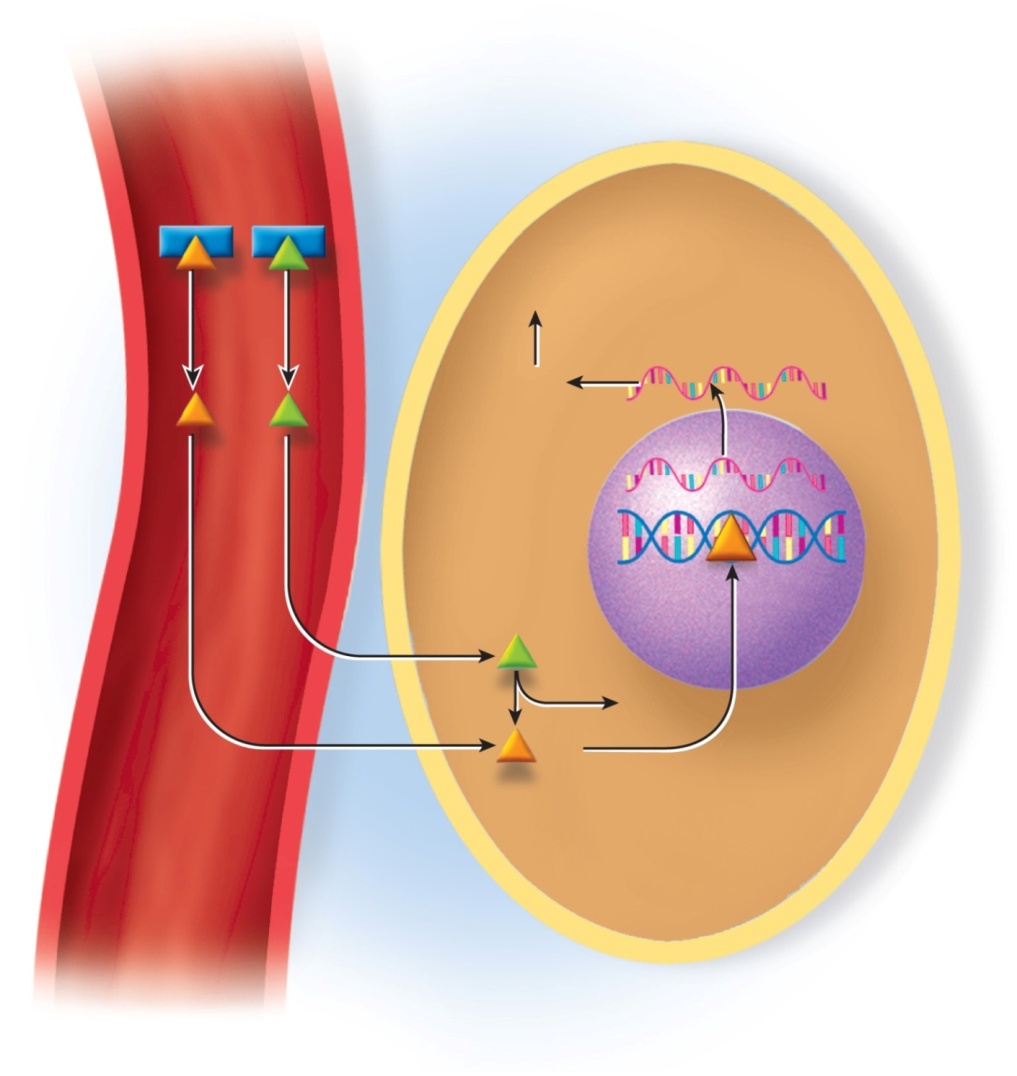 TBG
Various
metabolic effects
T3
T4
Protein
synthesis
mRNA
DNA
T4
I
T3
Blood
Tissue fluid
Target cell
Figure 17.21
17-57
Peptides and Catecholamines: Hydrophilic
hormone binds to cell-surface receptor

receptor linked to second messenger system on other side of the membrane

activates G protein which

activates adenylate cyclase

produces cAMP

activates or inhibits enzymes

metabolic reactions:
synthesis
secretion
change membrane potentials
Copyright © The McGraw-Hill Companies, Inc. Permission required for reproduction or display.
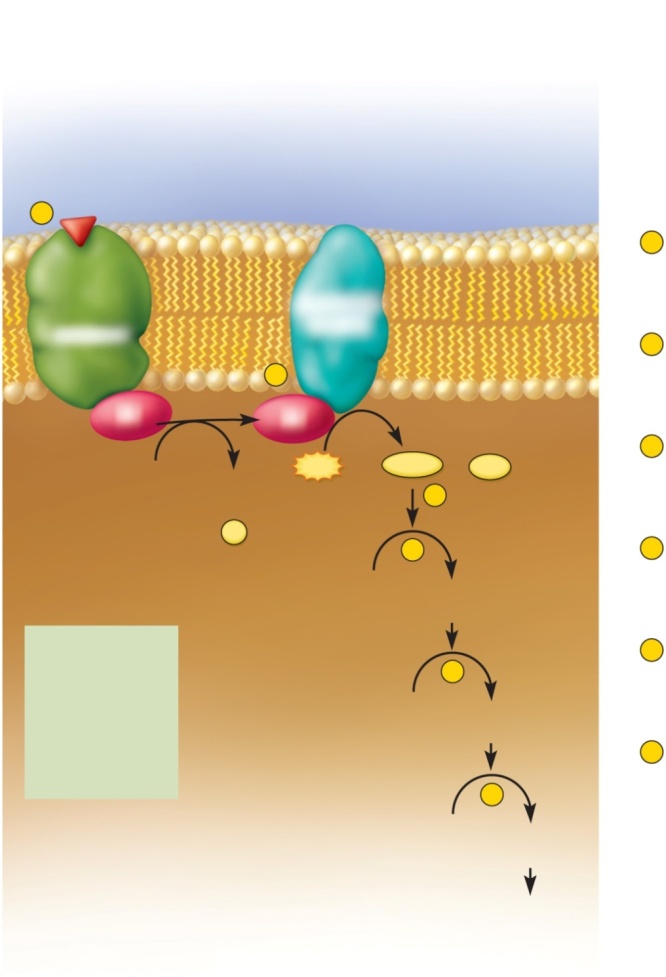 Hormone
G protein
1
1
Hormone–receptor binding
activates a G protein.
Adenylate
cyclase
Receptor
2
G protein activates adenylate cyclase.
2
G
G
3
Adenylate cyclase produces cAMP.
cAMP
+
ATP
PPi
GTP
GDP
3
+
Pi
4
4
cAMP activates protein kinases.
Inactive protein
kinase
Activated protein
kinase
ACTH
5
Protein kinases phosphorylate enzymes.
This activates some enzymes and
deactivates others.
FSH
5
LH
PTH
Inactive
enzymes
Activated
enzymes
TSH
Glucagon
6
Activated enzymes catalyze metabolic
reactions with a wide range of possible
effects on the cell.
Calcitonin
Catecholamines
6
Enzyme
substrates
Enzyme
products
Various
metabolic
effects
Figure 17.22
17-58
Other Second Messengers
Copyright © The McGraw-Hill Companies, Inc. Permission required for reproduction or display.
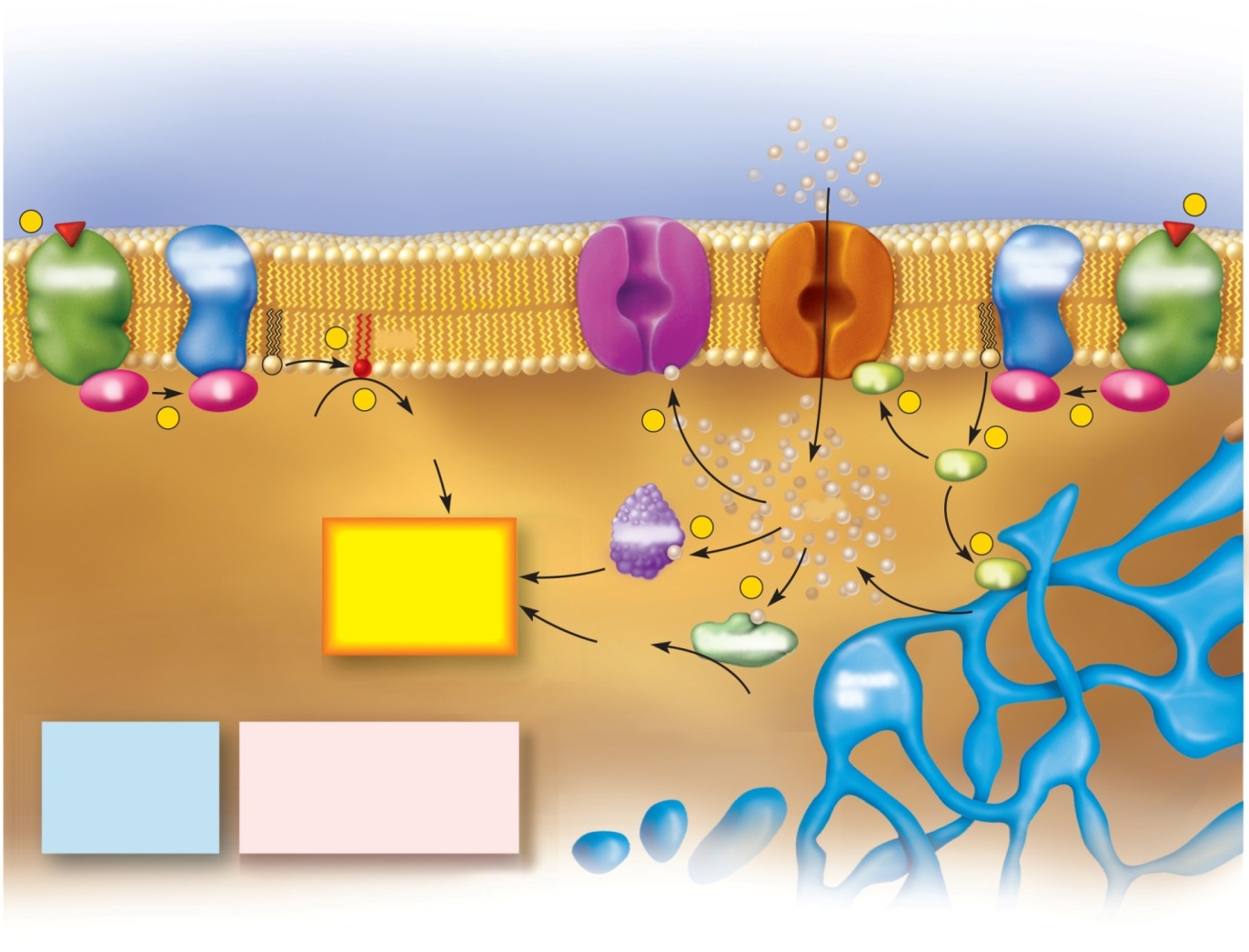 Inositol triphosphate (IP3) pathway
Diacylglycerol (DAG) pathway
Ca2+-gated
ion channel
Ca2+
Hormone
Hormone
IP3-gated Ca2+ channeI
1
1
Phospho-
lipase
Phospho-
lipase
Receptor
Receptor
3
DAG
IP3
G
G
G
G
4
6
2
2
8
Inactive
PK
Activated
PK
5
IP3
Ca2+
9
Enzyme
7
Various
metabolic
effects
IP3
10
Activated
PK
Calmodulin
Smooth
ER
Inactive
PK
Hormones
Key
ADH
DAG
Diacylglycerol
TRH
G
G protein
OT
IP3
Inositol triphosphate
LHRH
Figure 17.23
PK
Protein kinase
Catecholamines
diacylglycerol (diglyceride) second-messenger system
inositol triphosphate second-messenger system
act on cell metabolism in a variety of ways
17-59
Enzyme Amplification
hormones are extraordinarily potent chemicals
one hormone molecule can trigger the synthesis of many enzyme molecules. 
very small stimulus can produce very large effect
circulating concentrations very low
Copyright © The McGraw-Hill Companies, Inc. Permission required for reproduction or display.
Small stimulus
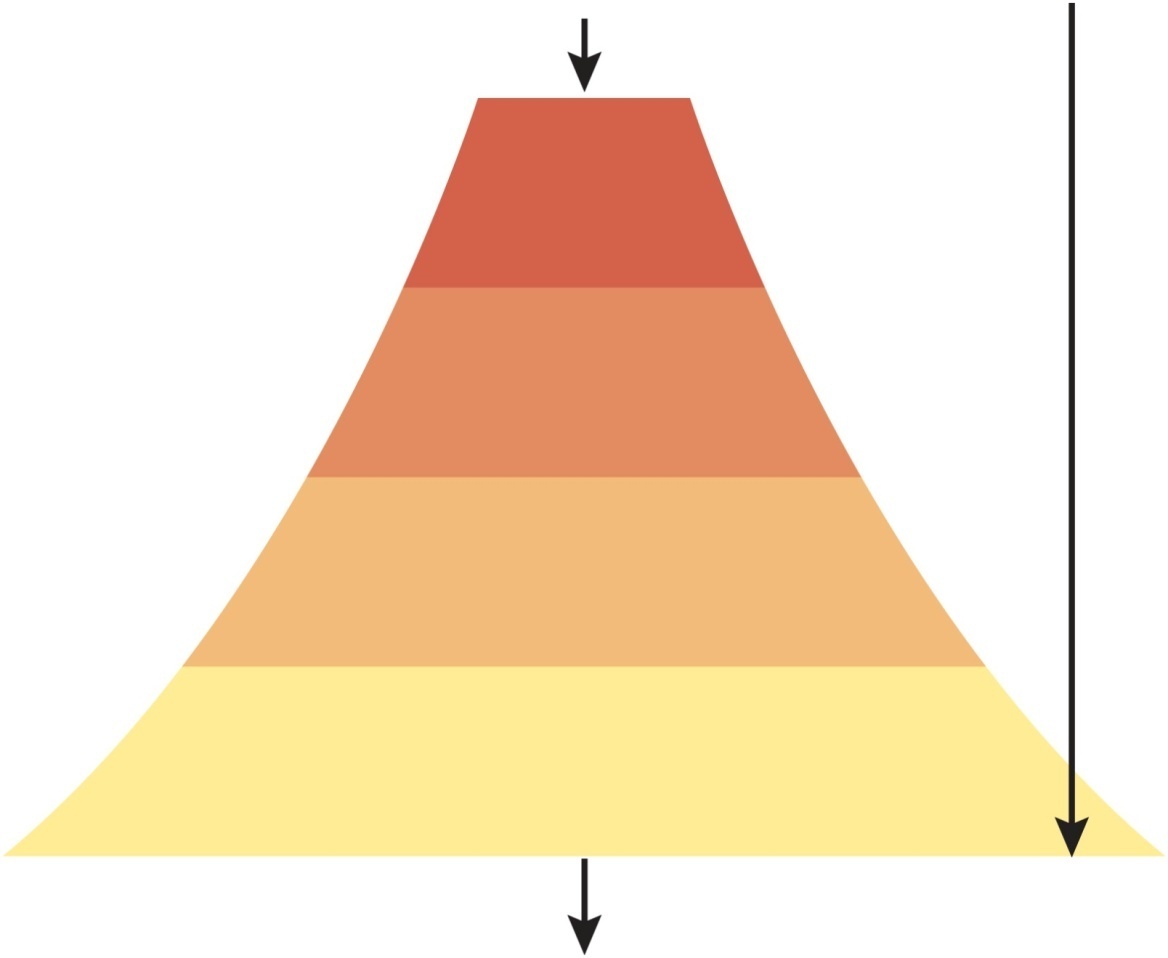 Hormone
cAMP and
protein kinase
Reaction cascade (time)
Activated enzymes
Metabolic product
Great effect
Figure 17.24
17-60
Modulation of Target Cell Sensitivity
Copyright © The McGraw-Hill Companies, Inc. Permission required for reproduction or display.
target cell sensitivity adjusted by changing the number of receptors

up-regulation means number of receptors is increased
sensitivity is increased

down-regulation reduces number of receptors
cell less sensitive to hormone
happens with long-term exposure to high hormone concentrations
bind to other receptors 
converted to different hormone
Hormone
Receptor
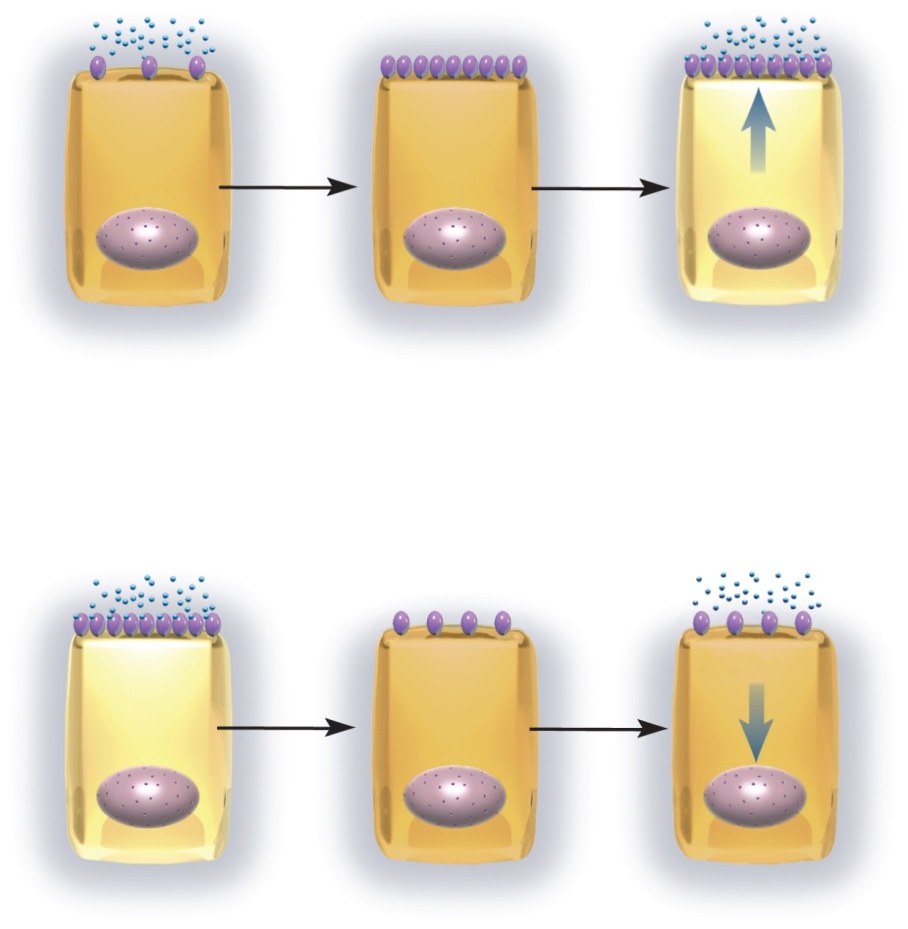 Response
Low receptor density
Weak response
Increased receptor density
Increased sensitivity
Stronger response
(a ) Up-regulation
Response
High receptor density
Strong response
Reduced receptor density
Reduced sensitivity
Diminished response
(b ) Down-regulation
Figure 17.25
17-61
Hormone Interactions
most cells sensitive to more than one hormone and exhibit interactive effects

synergistic effects 
multiple hormones act together for greater effect
synergism between FSH and testosterone on sperm production

permissive effects
one hormone enhances the target organ’s response to a second later hormone
estrogen prepares uterus for action of progesterone

antagonistic effects  
one hormone opposes the action of another
insulin lowers blood glucose and glycogen raises it
17-62
Hormone Clearance
hormone signals must be turned off when they have served their purpose

most hormones are taken up and degraded by liver and kidney
excreted in bile or urine

metabolic clearance rate (MCR)
rate of hormone removal from the blood
half-life - time required to clear 50% of hormone from the blood
faster the MCF, the shorter is the half-life
17-63
Stress and Adaptation
stress - caused by any situation that upsets homeostasis and threatens one’s physical or emotional well-being
injury, surgery, infection, intense exercise, pain, grief,   depression, anger, etc

general adaptation syndrome (GAS)
the consistent way body reacts to stress – typically involves elevated levels of epinephrine and glucocorticoids (especially cortisol)
occurs  in three stages:
alarm reaction
stage of resistance
stage of exhaustion
17-64
Alarm Reaction
initial response

mediated by norepinephrine from the sympathetic nervous system and epinephrine from the adrenal medulla
prepare body to fight or flight
stored glycogen is consumed
increase in aldosterone and angiotensin levels 
angiotensin helps raise blood pressure
aldosterone promotes sodium and water conservation
17-65
Stage of Resistance
after a few hours, glycogen reserves gone, but brain still needs glucose

provide alternate fuels for metabolism

stage dominated by cortisol

hypothalamus secretes corticotropin-releasing hormone

pituitary secretes an increase in ACTH
stimulates the adrenal cortex to secrete cortisol and other glucocorticoids
promotes the breakdown of fat and protein into glycerol, fatty acids,     and amino acids – for gluconeogenesis

cortisol has glucose-sparing effect – inhibits protein synthesis leaving free amino acids for gluconeogenesis
adverse effects of excessive cortisol
depresses immune function
Increases susceptibility to infection and ulcers
lymphoid tissues atrophy, antibody levels drop, and wounds heal poorly
17-66
Stage of Exhaustion
when stress continues several months, and fat reserves are gone, homeostasis is overwhelmed
marked by rapid decline and death

protein breakdown and muscle wasting 

loss of glucose homeostasis because adrenal cortex stops producing glucocorticoids

aldosterone promotes water retention and hypertension
conserves sodium and hastens elimination of K+ and H+
hypokalemia and alkalosis leads to death

death results from heart and kidney infection or overwhelming infection
17-67
Paracrine Secretions
paracrines - chemical messengers that diffuse short distances and stimulate nearby cells
unlike neurotransmitters not produced in neurons
unlike hormones not transported in blood

a single chemical can act as a hormone, paracrine, or even neurotransmitter in different locations

histamine 
from mast cells in connective tissue 
causes relaxation of blood vessel smooth muscle

nitric oxide 
from endothelium of blood vessels, causes vasodilation

somatostatin 
from gamma cells, inhibits secretion of alpha and beta cells

catecholamines 
diffuse from adrenal medulla to cortex
17-68
Eicosanoids: a Family of Paracrine Secretions
eicosanoids – important family of paracrines
derived from fatty acid called arachidonic acid

lipoxygenase converts arachidonic acid into leukotrienes
leukotrienes
mediates allergic and inflammatory reactions

cyclooxygenase converts arachidonic acid to three other types of eicosanoids
prostacyclin 
inhibits blood clotting and vasoconstriction
thromboxanes 
produced by blood platelets after injury
overrides prostacyclin
stimulates vasoconstriction and clotting
prostaglandins  includes:
PGE: relaxes smooth muscle in bladder, intestines, bronchioles, uterus and stimulates contraction of blood vessels
PGF: opposite effects
17-69
Eicosanoid Synthesis
Copyright © The McGraw-Hill Companies, Inc. Permission required for reproduction or display.
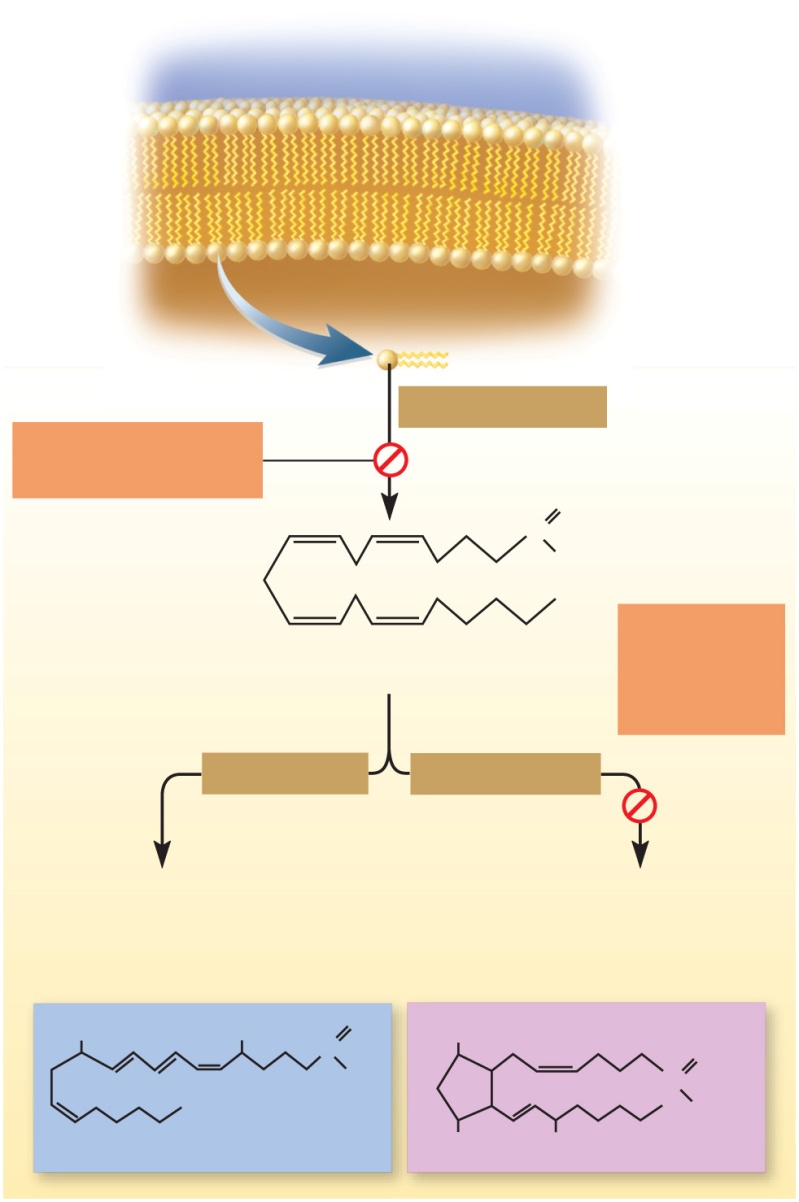 Phospholipids of
plasma membrane
Phospholipase A2
Blocked by cortisol
 and SAIDs
O
C
OH
Blocked by
NSAIDs such
as aspirin
and ibuprofen
Arachidonic acid
Lipoxygenase
Cyclooxygenase
Prostacyclin
Thromboxanes
Prostaglandins
Leukotrienes
O
Figure 17.26
OH
OH
OH
C
O
OH
C
OH
OH
OH
PGF2
Leukotriene B4
17-70
Anti-inflammatory Drugs
cortisol and corticosterone
steroidal anti-inflammatory drugs (SAIDs)
inhibit inflammation by blocking release of arachidonic acid from plasma membrane and inhibit synthesis of eicosanoids
disadvantage – produce symptoms of Cushing syndrome

aspirin, ibuprofen, & celecoxib (Celebrex)
nonsteroidal anti-inflammatory drugs (NSAIDs)
COX inhibitors since block cyclooxygenase (COX)
do not affect lipoxygenase function or leukotriene production
useful in treatment of fever and thrombosis
inhibit prostaglandin and thromboxane synthesis
17-71
Endocrine Disorders
variations in hormone concentration and target cell sensitivity have noticeable effects on body

hyposecretion – inadequate hormone release
tumor or lesion destroys gland or interferes with its ability to receive signals from another gland
head trauma affects pituitary gland’s ability to secrete ADH
diabetes insipidus - chronic polyuria
autoantibodies fail to distinguish gland from foreign matter

hypersecretion – excessive hormone release
tumors or autoimmune disorder
pheochromocytoma – tumor of adrenal medulla secretes excessive epinephrine and norepinephrine
toxic goiter (graves disease) – autoantibodies mimic effect of TSH on the thyroid causing thyroid hypersecretion
17-72
Pituitary Disorders
hypersecretion of growth hormone (GH)
acromegaly - thickening of bones and soft tissues in adults
especially hands, feet and face
problems in childhood or adolescence
gigantism if hypersecretion
pituitary dwarfism if hyposecretion – rare since growth hormone is now made by genetically engineered bacteria
Copyright © The McGraw-Hill Companies, Inc. Permission required for reproduction or display.
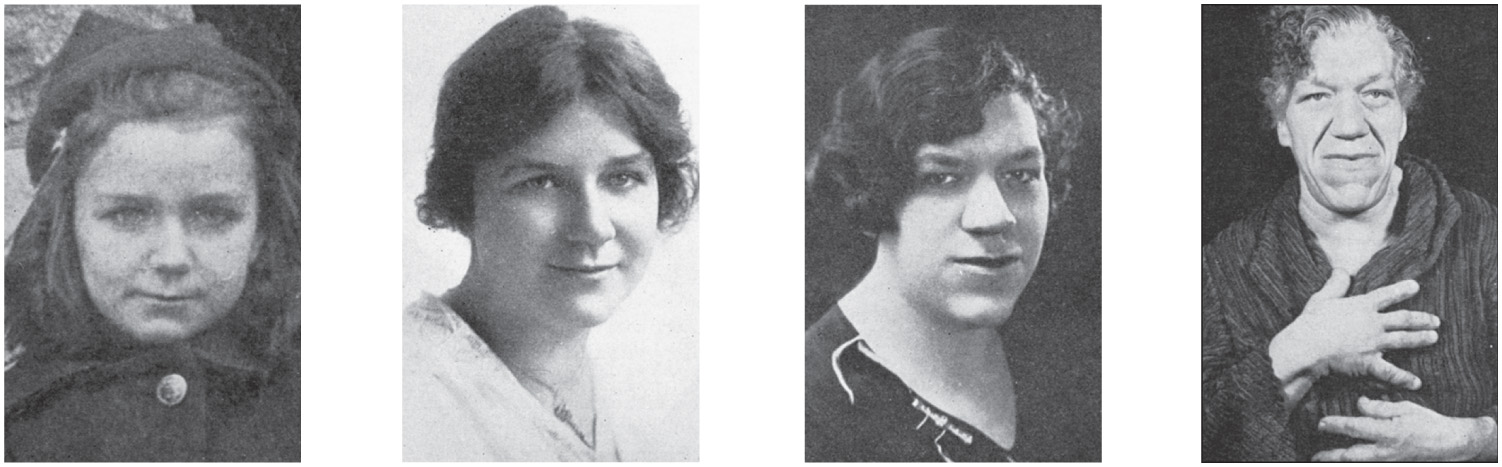 Age 9
Age 16
Age 33
Age 52
Figure 17.27 1-5
17-73
From Clinical Pathological Conference Acromegaly, Diabetes, Hypermetabolism, Protein Use and Heart Failure in American Journal of Medicine, 20:133, 1986. Copyright © 1986 by Excerpta Media, Inc.
Thyroid Gland Disorders
congenital hypothyroidism (decreased TH)
hyposecretion present a birth (formerly cretinism)
treat with oral thyroid hormone

myxedema (decreased TH)
adult hypothyroidism
treat with oral thyroid hormone

goiter – any pathological enlargement of the thyroid gland
endemic goiter
dietary iodine deficiency, no TH, no - feedback, increased TSH stimulates hypertrophy
toxic goiter (Graves disease)
autoantibodies mimic the effect of TSH on the thyroid causing hypersecretion
overgrown thyroid produces functional TH
17-74
Endemic Goiter
Copyright © The McGraw-Hill Companies, Inc. Permission required for reproduction or display.
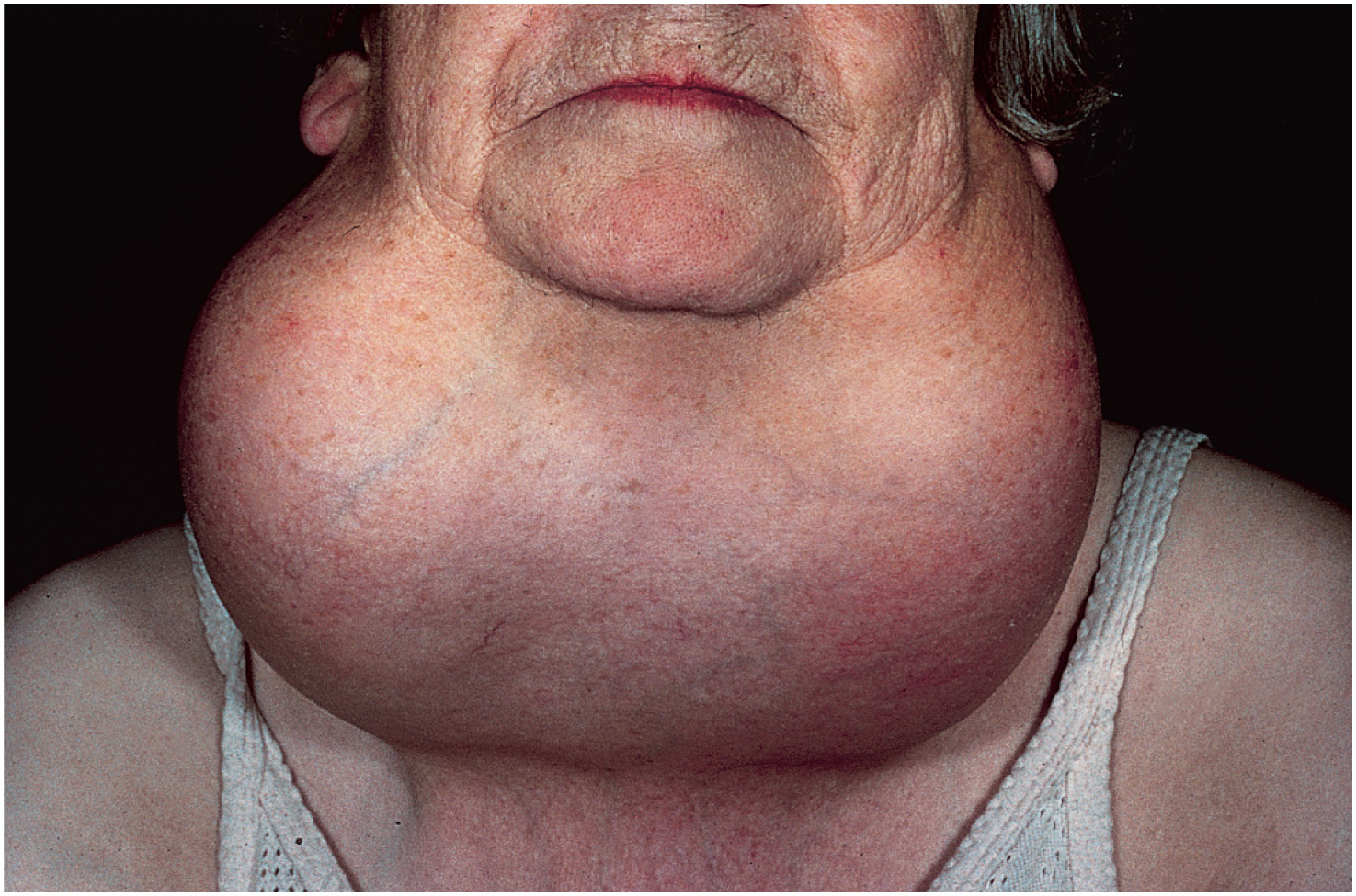 Figure 17.28
© CNR/Phototake
17-75
Parathyroid Disorders
hypoparathyroidism
surgical excision during thyroid surgery
fatal tetany in 3 - 4 days due to rapid decline in blood calcium level

hyperparathyroidism - excess PTH secretion
parathyroid tumor 
bones become soft, fragile, and deformed
Ca2+ and phosphate blood levels increase
promotes renal calculi formation
17-76
Adrenal Disorders
Cushing syndrome - excess cortisol secretion
hyperglycemia, hypertension, weakness, edema
rapid muscle and bone loss due to protein catabolism
abnormal fat deposition
moon face and buffalo hump

adrenogenital syndrome (AGS)
adrenal androgen hypersecretion (accompanies Cushing)
enlargement of external sexual organs in children and  early onset of puberty
newborn girls exhibit masculinized genitalia
masculinizing effects on women 
increased body hair, deeper voice and beard growth
17-77
Cushing Syndrome
Copyright © The McGraw-Hill Companies, Inc. Permission required for reproduction or display.
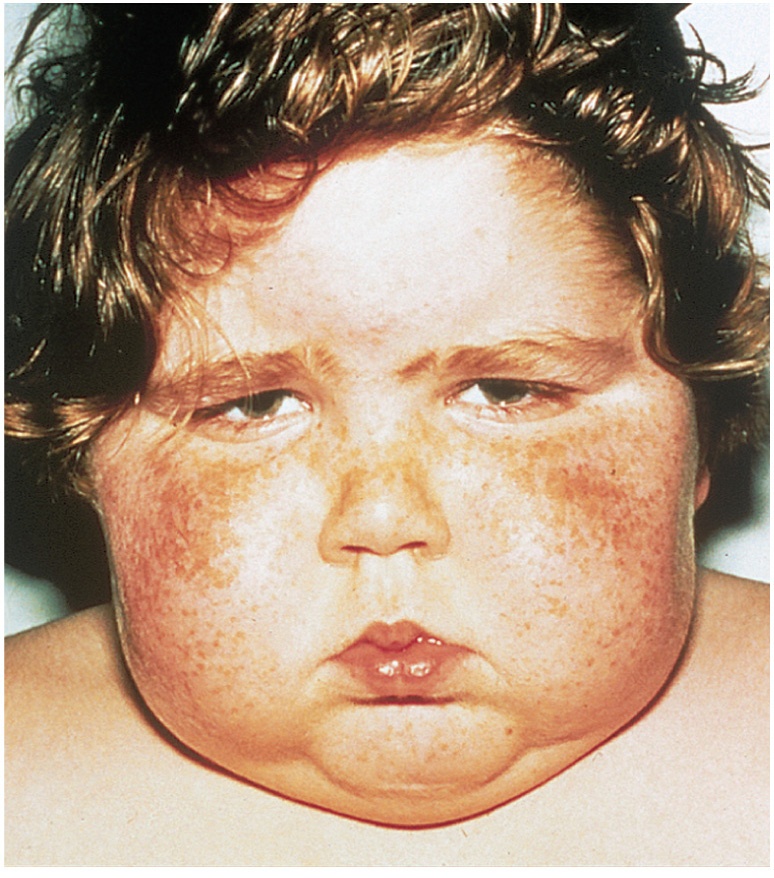 Figure 17.29b
(b)
From: Atlas of Pediatric Physical Diagnosis, 3/e by Zitelli & Davis, fig 9-17 1997, with permission from Elsevier
17-78
Diabetes Mellitus
most prevalent metabolic disease in world
disruption of metabolism due to hyposecretion or inaction of insulin
symptoms:
polyuria (excess urine output), polydipsia (intense thirst) and polyphagia (hunger)
revealed by elevated blood glucose, glucose in       urine and ketones in the urine
transport maximum – limit to how fast the glucose transporters can work to reabsorb
excess glucose enters urine and water follows it
causes polyuria, dehydration, and thirst
17-79
Types of Diabetes Mellitus
Type 1 (IDDM) – 5 to 10% of cases in US
insulin is always used to treat Type 1
insulin injections, insulin pump, or dry insulin inhaler
monitoring blood glucose levels and controlled diet
hereditary susceptibility if infected with certain viruses (rubella, cytomegalovirus) 
autoantibodies attack and destroy pancreatic beta cells

Type 2 (NIDDM) – 90 to 95% of diabetics
problem is insulin resistance 
failure of target cells to respond to insulin
risk factors are heredity, age (40+),obesity, and ethnicity – Native American, Hispanic, and Asian
treated with weight loss program and exercise since:
loss of muscle mass causes difficulty with regulation of glycemia
adipose signals interfere with glucose uptake into most cells
oral medications improve insulin secretion or target cell   sensitivity
17-80
Pathology of Diabetes
pathogenesis: cells cannot absorb glucose, must rely on fat and proteins for energy needs - weight loss and weakness
fat catabolism increases free fatty acids and ketones in blood 
ketonuria promotes osmotic diuresis, loss of Na+ and K+, irregular heartbeat, and neurological issues
ketoacidosis occurs as ketones decrease blood pH
deep, gasping breathing and diabetic coma are terminal result
chronic pathology (chronic hyperglycemia)
leads to neuropathy and cardiovascular damage from atherosclerosis and  microvascular disease
arterial damage in retina and kidneys (common in type I), atherosclerosis leads to heart failure (common in type II)
diabetic neuropathy – nerve damage from impoverished blood flow can lead to erectile dysfunction, incontinence, poor wound healing, and loss of sensation from area
17-81